“Big Idea” Question
Intro
Review Concepts
Check-In Questions
Teacher Engagement
Vocabulary
Student-Friendly Definition
Examples & Non-Examples
Frayer Model
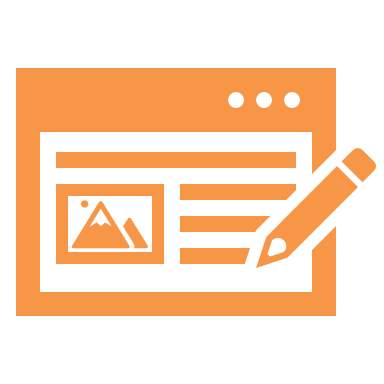 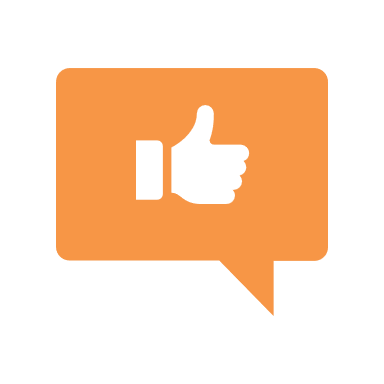 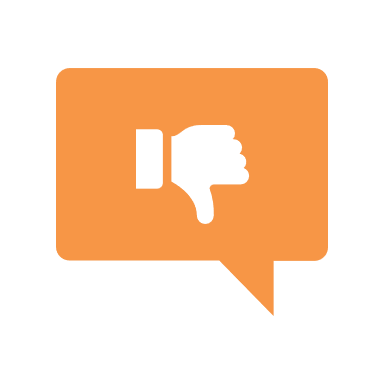 Simulation/Activity
[Speaker Notes: OK everyone, get ready for our next lesson.  Just as a reminder, these are the different components that our lesson may include, and you’ll see these icons in the top left corner of each slide so that you can follow along more easily!]
Rock
Intro
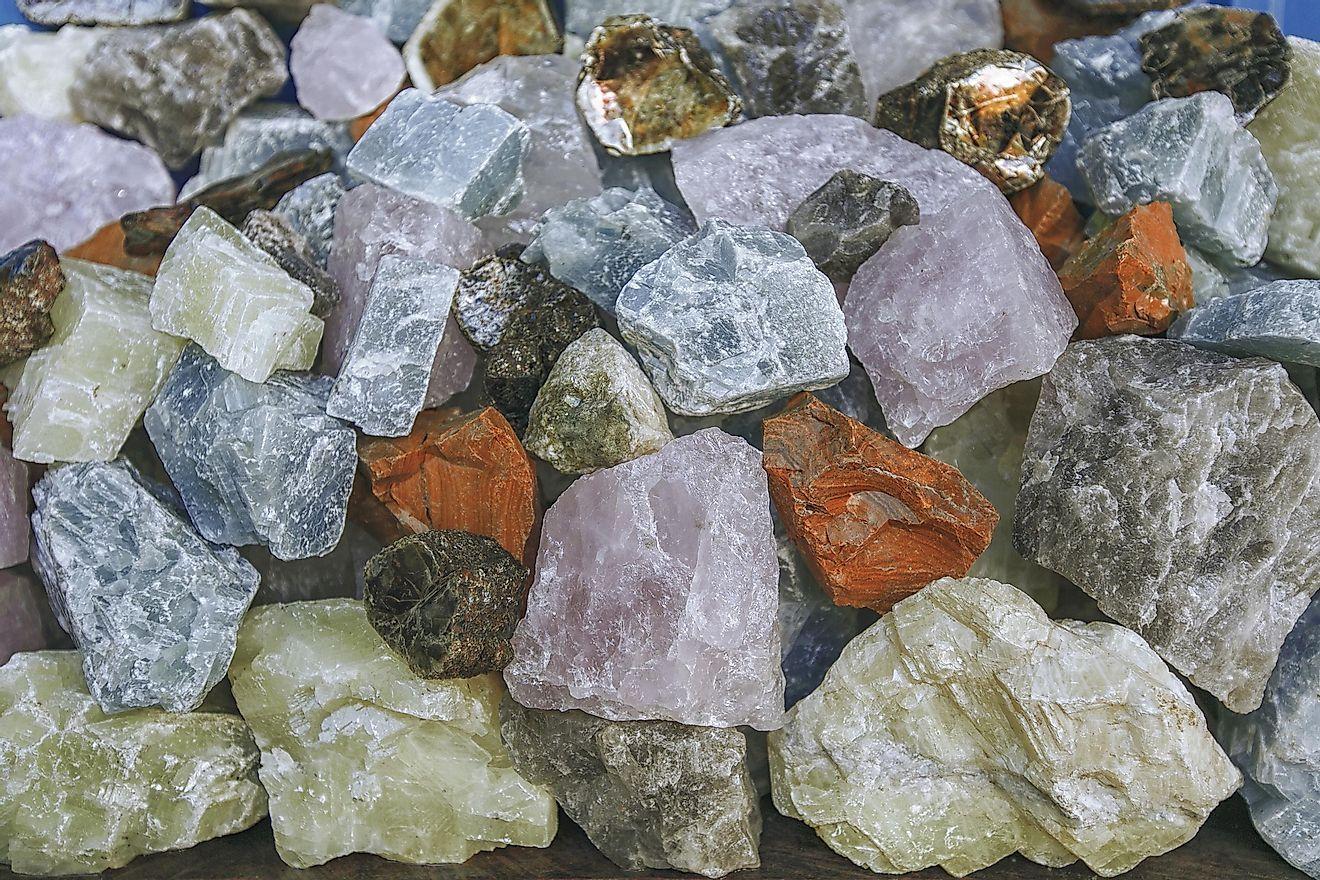 [Speaker Notes: Today, we’ll be learning about the word: Rock.]
Big Question: Why are rocks important and how do they affect the world around us?
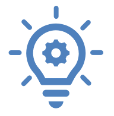 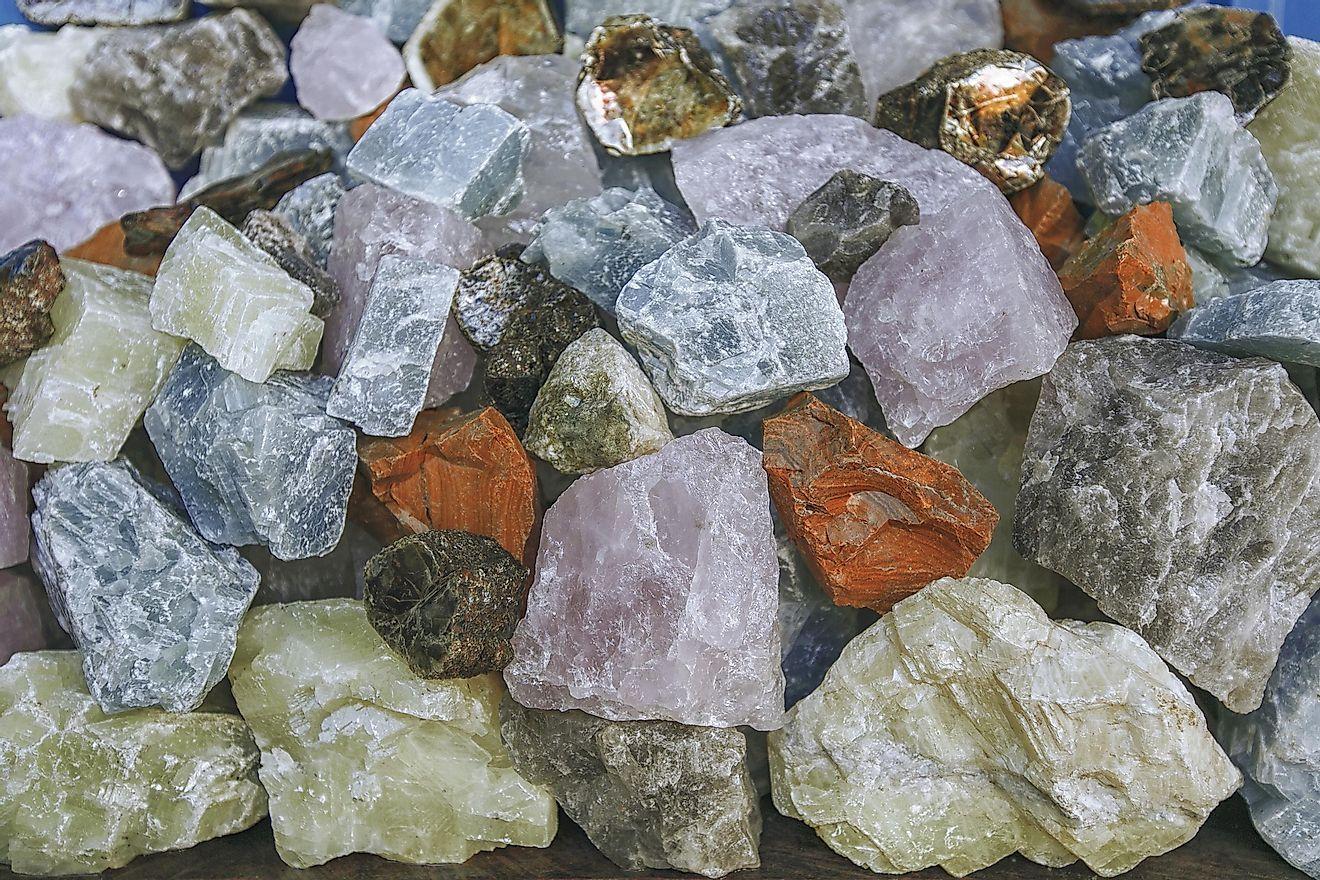 [Speaker Notes: Our “big question” is: Why are rocks important and how do they affect the world around us? [Pause and illicit predictions from students.]

I love all these thoughtful scientific hypotheses!  Be sure to keep this question and your predictions in mind as we move through these next few lessons, and we’ll continue to revisit it.]
Demonstration
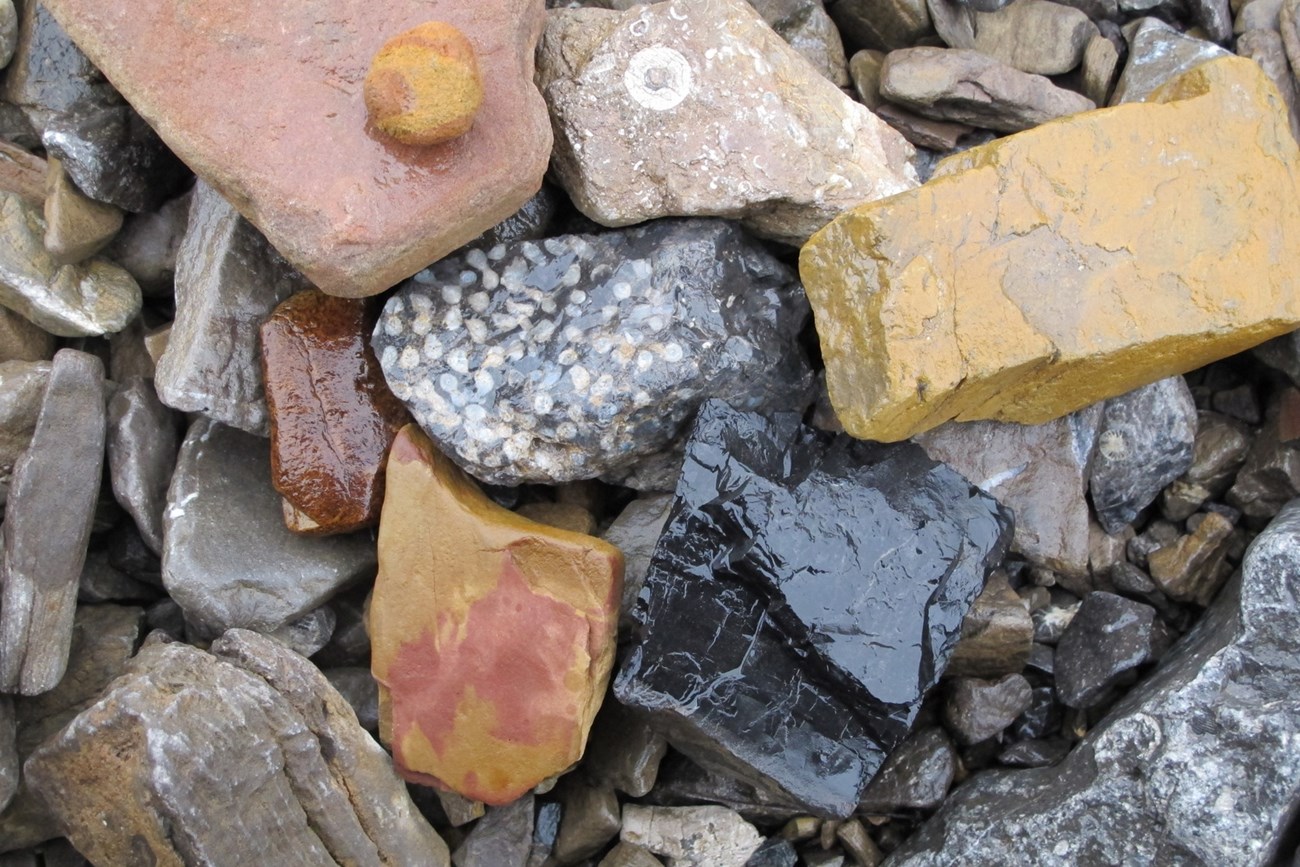 Rocks Galore!

Provide various rock samples containing visible minerals for students to observe. Have students identify minerals they recognize and characteristics of the rocks.
[Speaker Notes: Suggested rocks: Granite, Sandstone, Conglomerate 

Example characteristics of rocks: Size, Shape, Color, Texture, Hardness, Density]
[Speaker Notes: Before we move on to our new topic, let’s review some other words & concepts that you already learned and make sure you are firm in your understanding.]
Inner Core: The innermost layer of the Earth
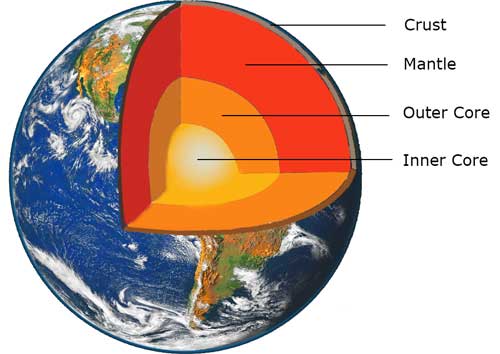 [Speaker Notes: Inner Core: The innermost layer of the Earth]
Outer Core: The third layer of the Earth made of liquid iron and nickel
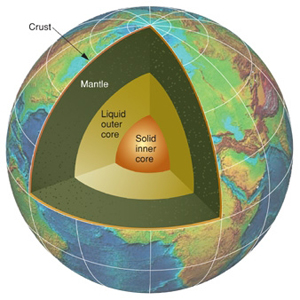 [Speaker Notes: Outer Core: The third layer of the Earth made of liquid iron and nickel.]
Mantle: The layer of rock between the crust and the outer core
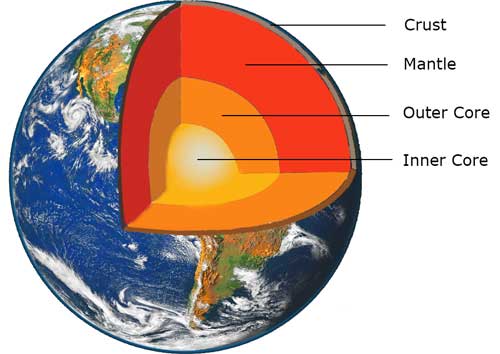 [Speaker Notes: Mantle: The layer of rock between the crust and the outer core]
Crust: The outermost shell of the Earth
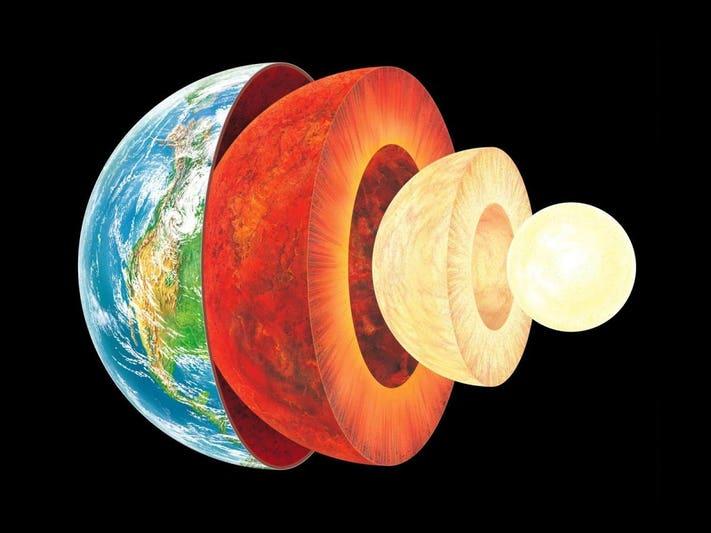 Crust
[Speaker Notes: Crust: The outermost shell of the Earth.

Ask students if they can name the other layers in the picture.]
Mineral: Substances that do not come from an animal or plant, the building blocks that make up rocks
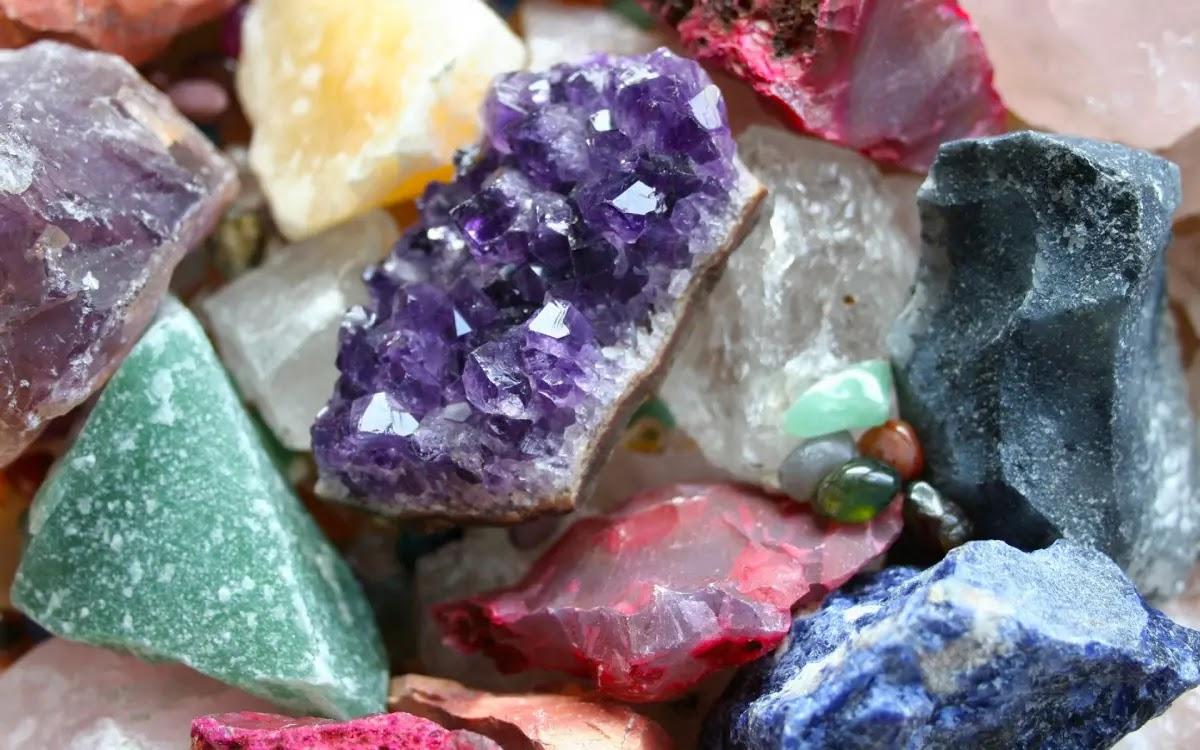 [Speaker Notes: Mineral: Substances that do not come from an animal or plant, the building blocks that make up rocks]
[Speaker Notes: Now let’s pause for a moment to review the information we have covered already.]
Which is the correct order of the Earth’s layers from top to bottom?
Crust, Mantle, Outer Core, Inner Core
Mantle, Crust, Outer Core, Inner Core
Outer Core, Mantle, Crust, Inner Core
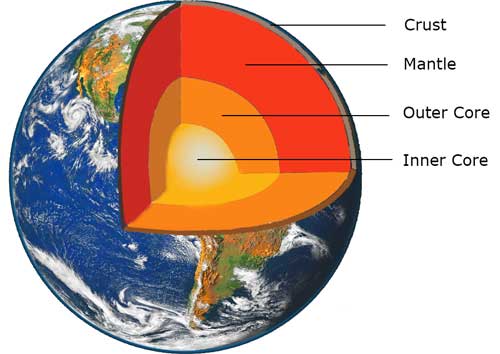 [Speaker Notes: Which is the correct order of the Earth’s layers from top to bottom?

[A] Crust, Mantle, Outer Core, Inner Core]
Which is the correct order of the Earth’s layers from top to bottom?
Crust, Mantle, Outer Core, Inner Core
Mantle, Crust, Outer Core, Inner Core
Outer Core, Mantle, Crust, Inner Core
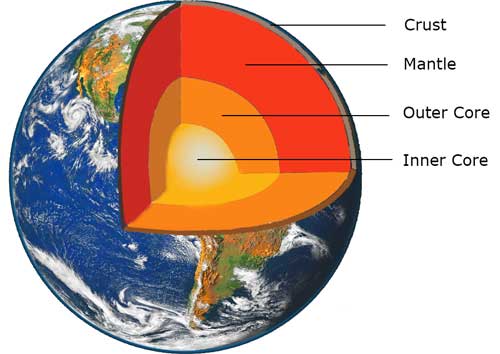 [Speaker Notes: Which is the correct order of the Earth’s layers from top to bottom?

[A] Crust, Mantle, Outer Core, Inner Core]
Minerals are substances that ____ come from an animal or plant, the building blocks that make up rocks.
Do
Do not
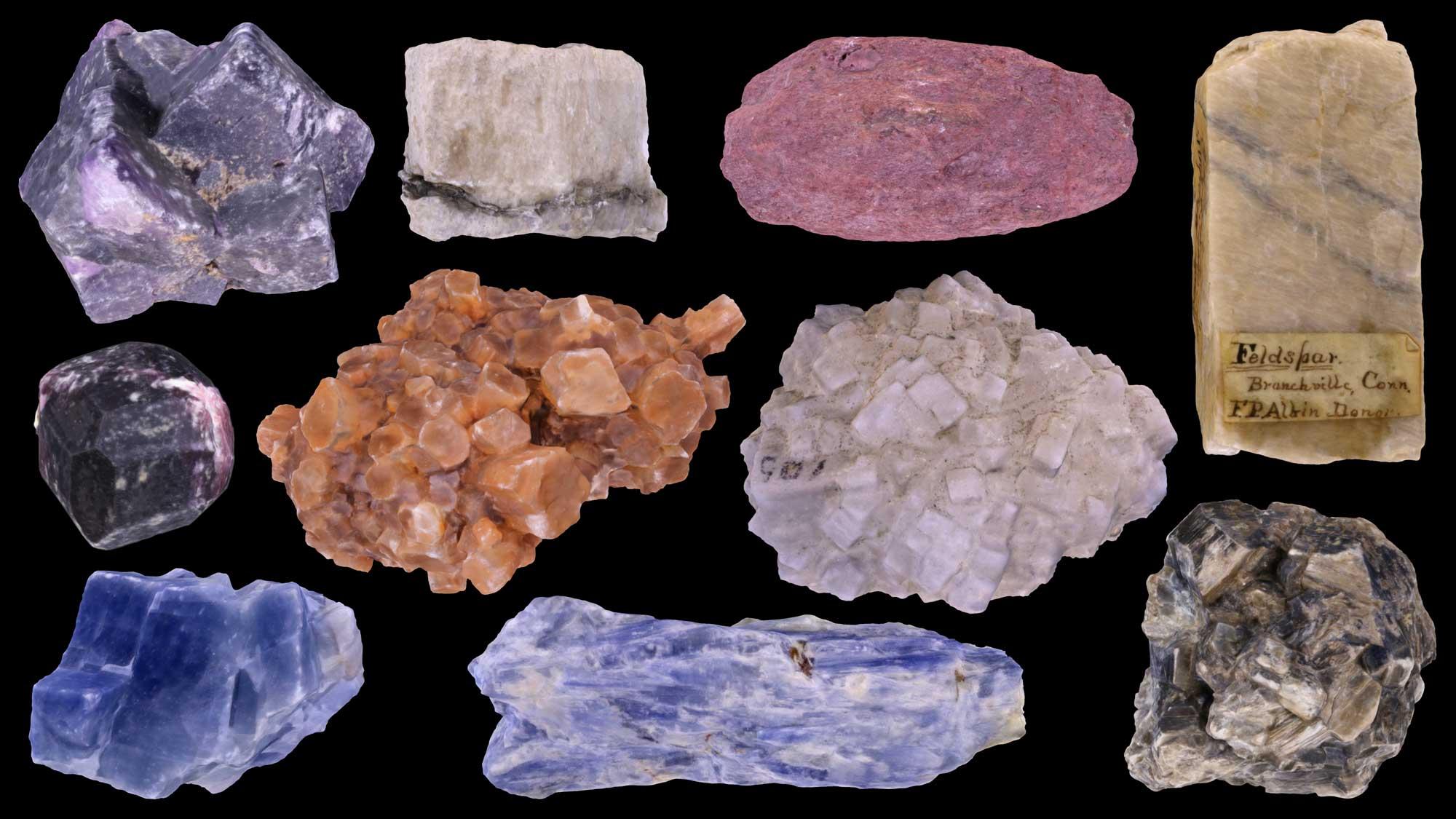 [Speaker Notes: Minerals are substances that do not come from an animal or plant, the building blocks that make up rocks.

[B] Do not]
Minerals are substances that do not come from an animal or plant, the building blocks that make up rocks.
Do
Do not
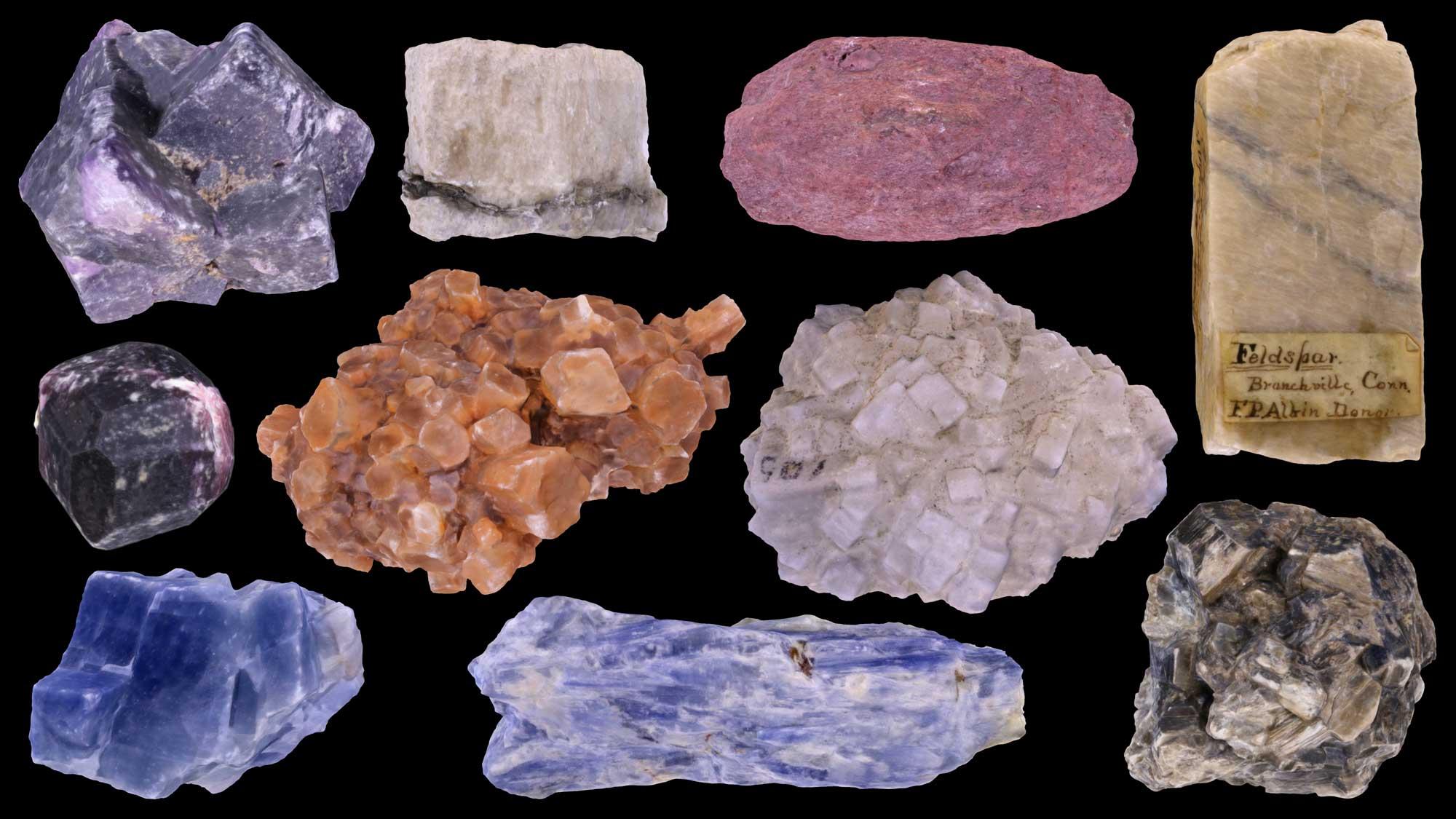 [Speaker Notes: Minerals are substances that do not come from an animal or plant, the building blocks that make up rocks.

[B] Do not]
Rock
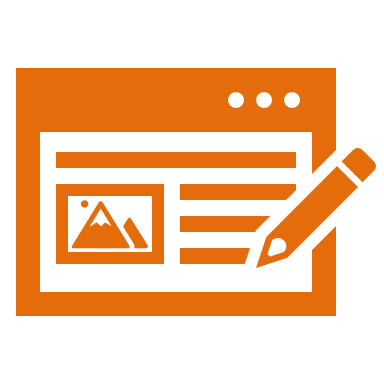 [Speaker Notes: Now that we’ve reviewed, let’s define the phrase Rock.]
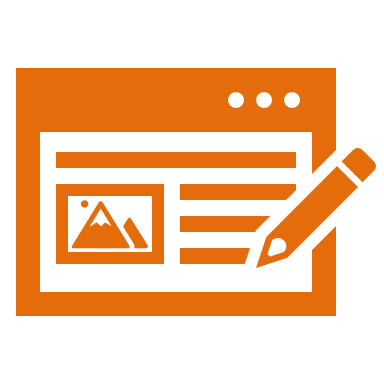 Rock: A solid collection of minerals.
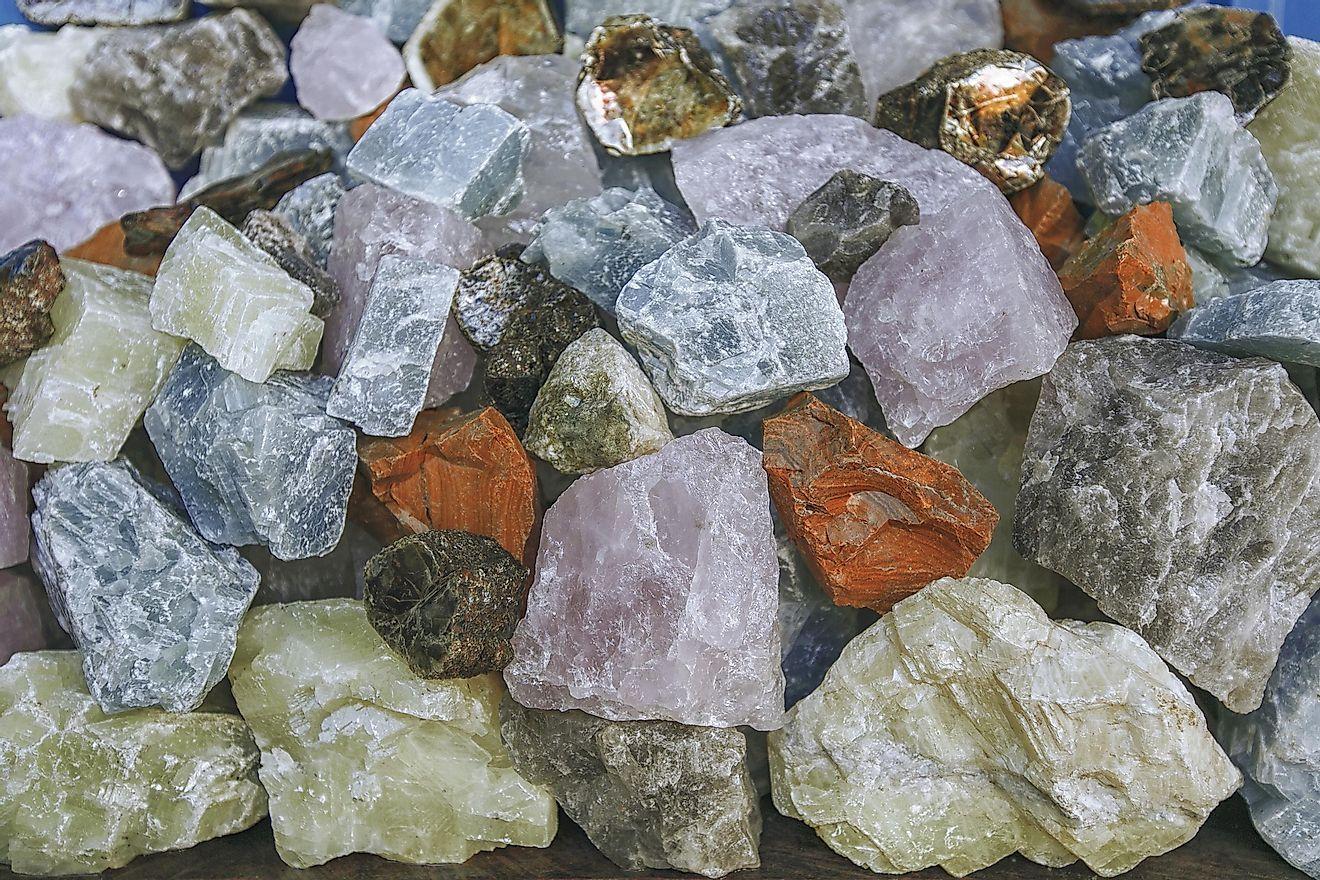 [Speaker Notes: Rocks are solid collections of minerals.]
[Speaker Notes: Let’s check-in for understanding.]
What are Rocks?
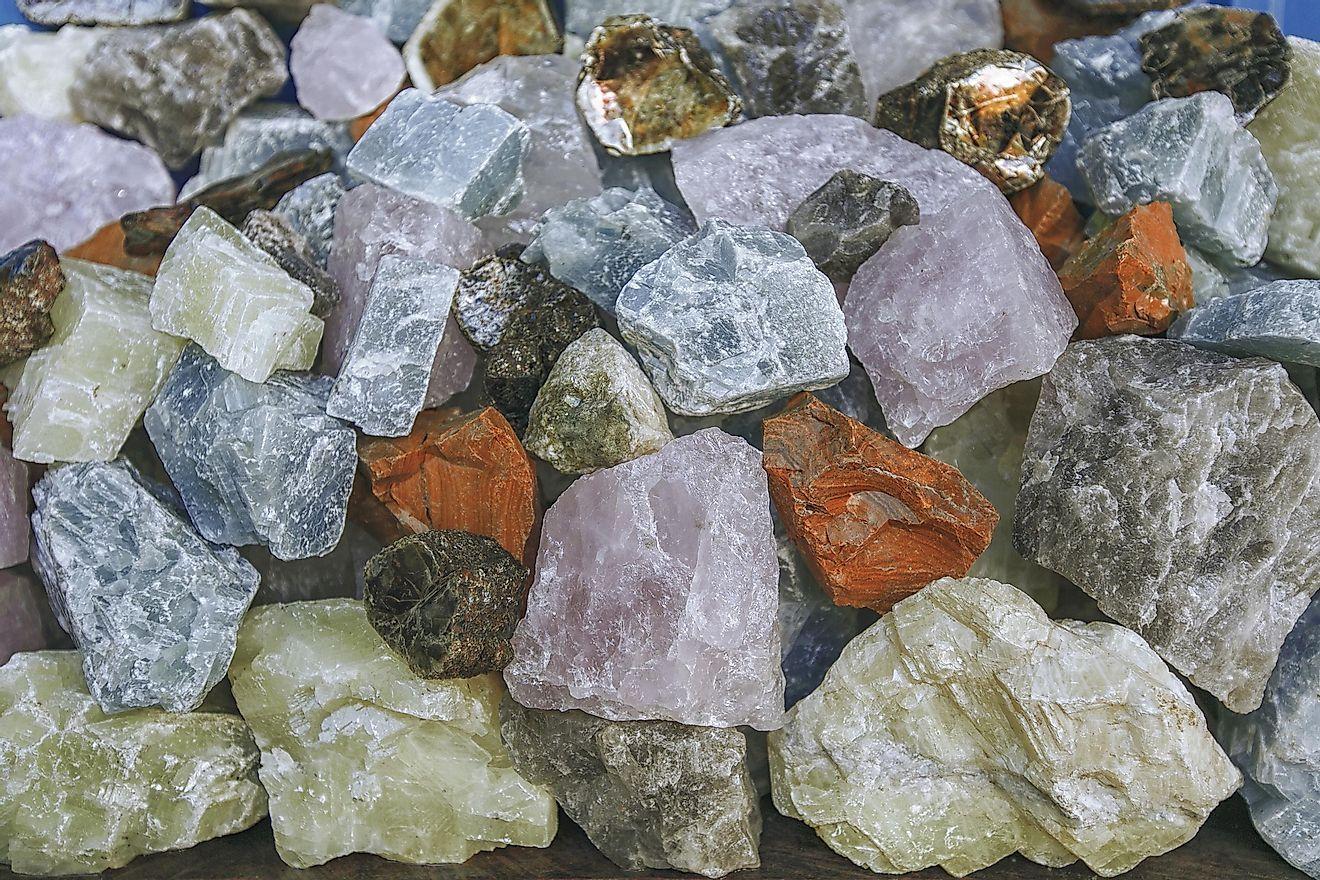 [Speaker Notes: What are rocks? 

[A solid collection of minerals.]]
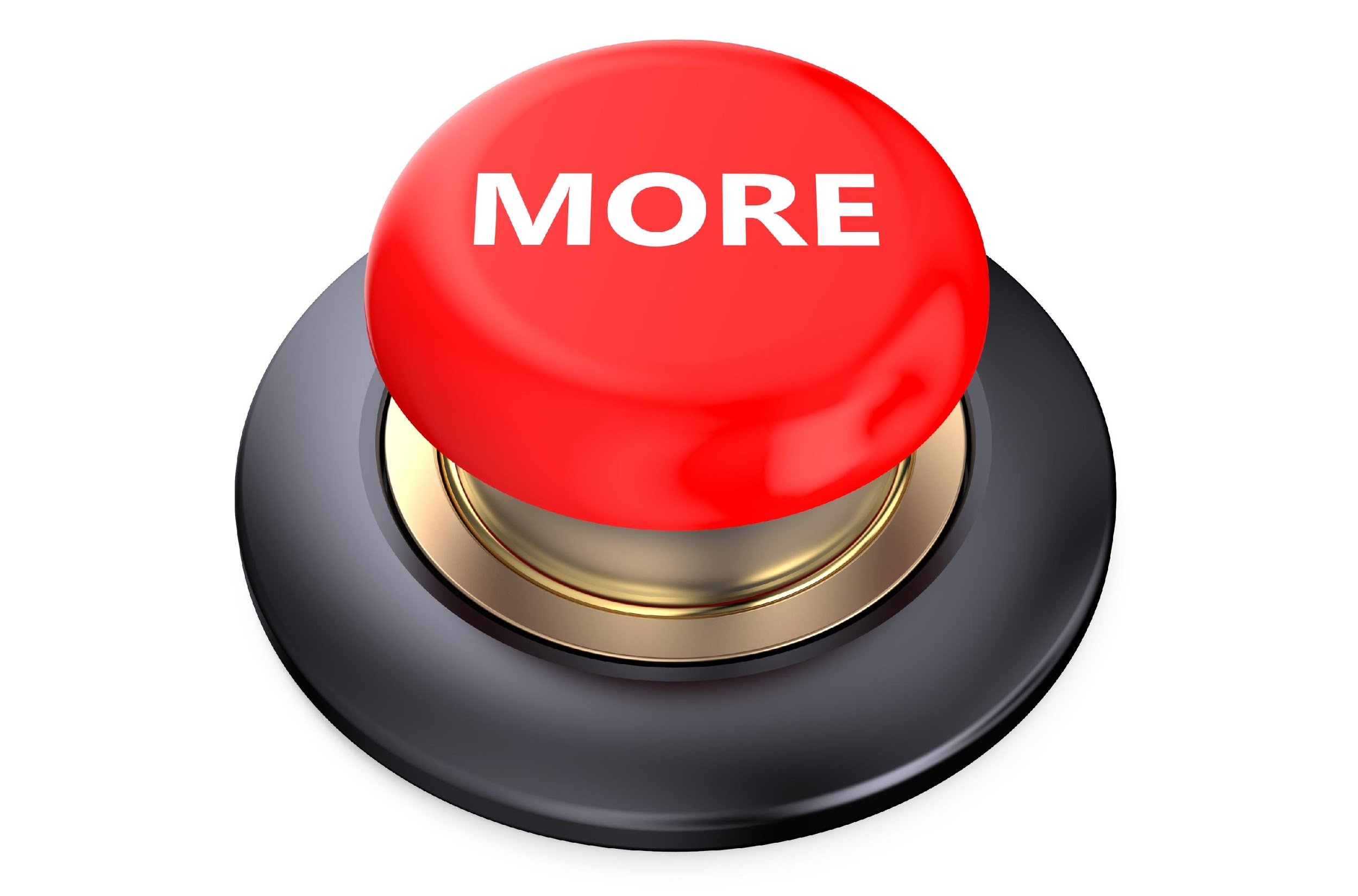 [Speaker Notes: That is the basic definition, but there is a bit more you need to know.]
Licensable
Rocks can be made of many minerals.
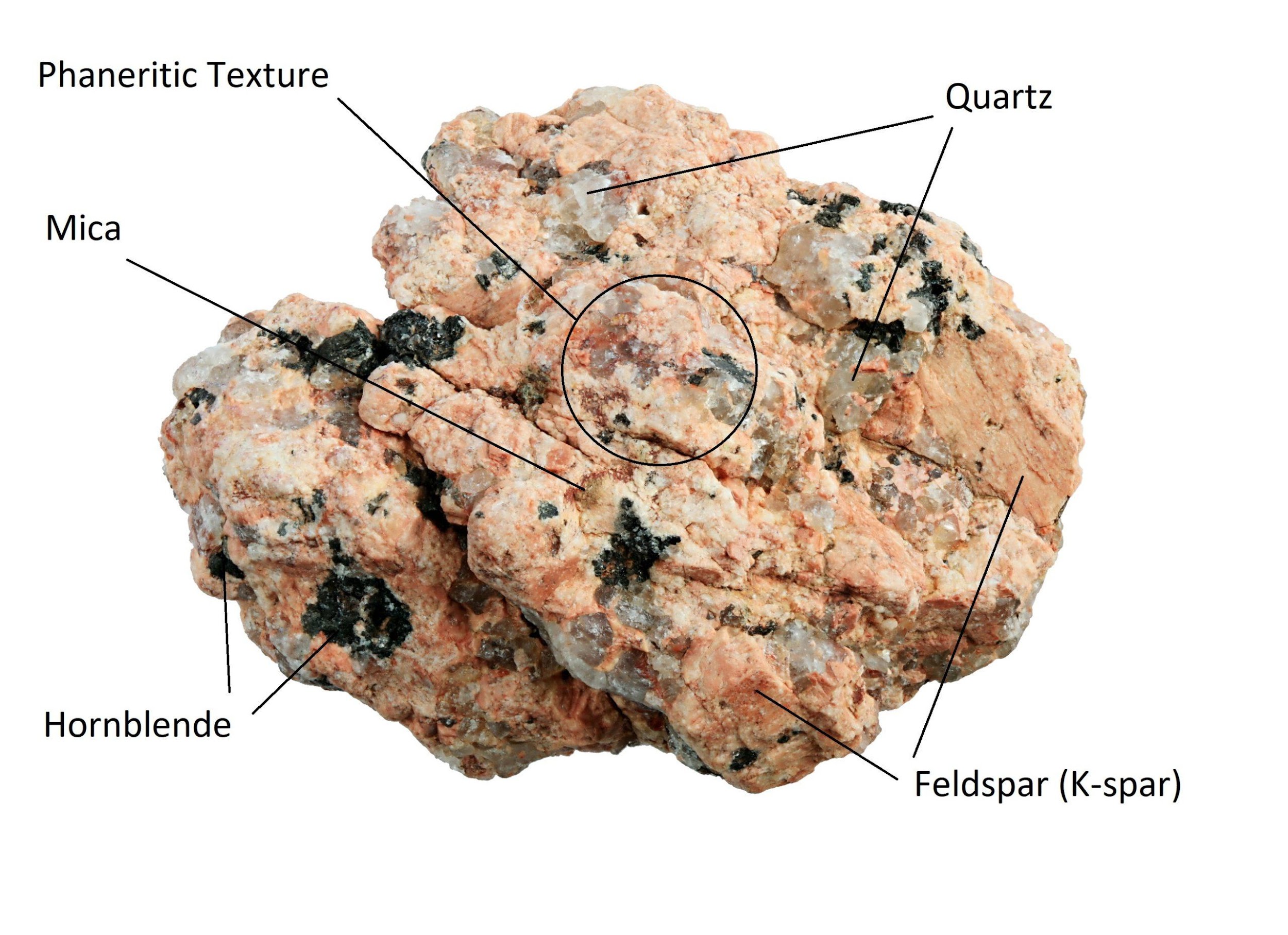 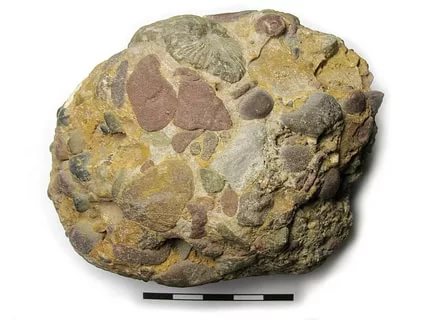 Conglomerate
Granite
[Speaker Notes: Rocks can be made of many minerals. 

Look at conglomerate and how many minerals comprise it (quartz pebbles, cobbles, and boulders). 

Different rocks tend to be made of different minerals.]
Licensable
Rocks can be made of only one mineral.
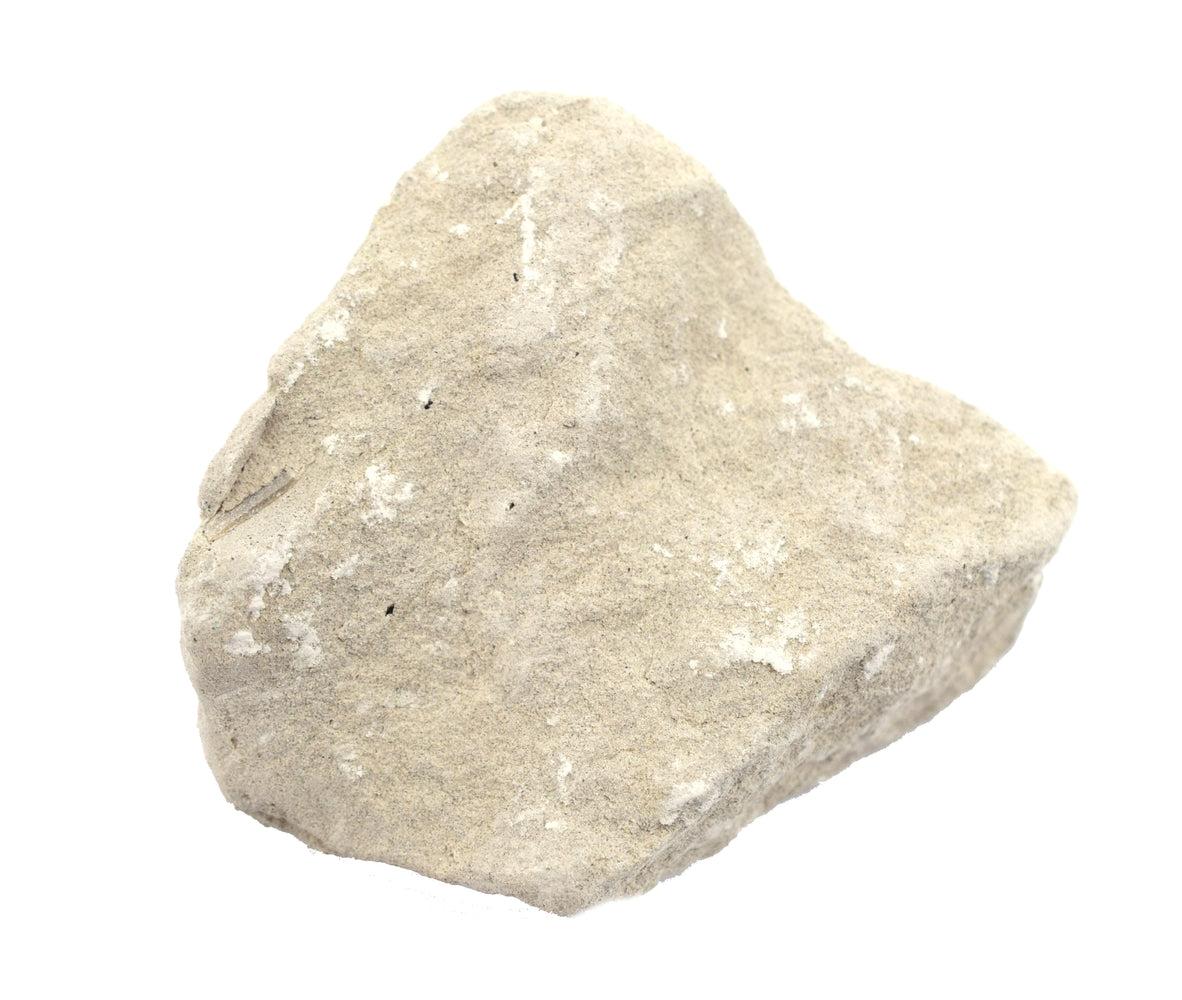 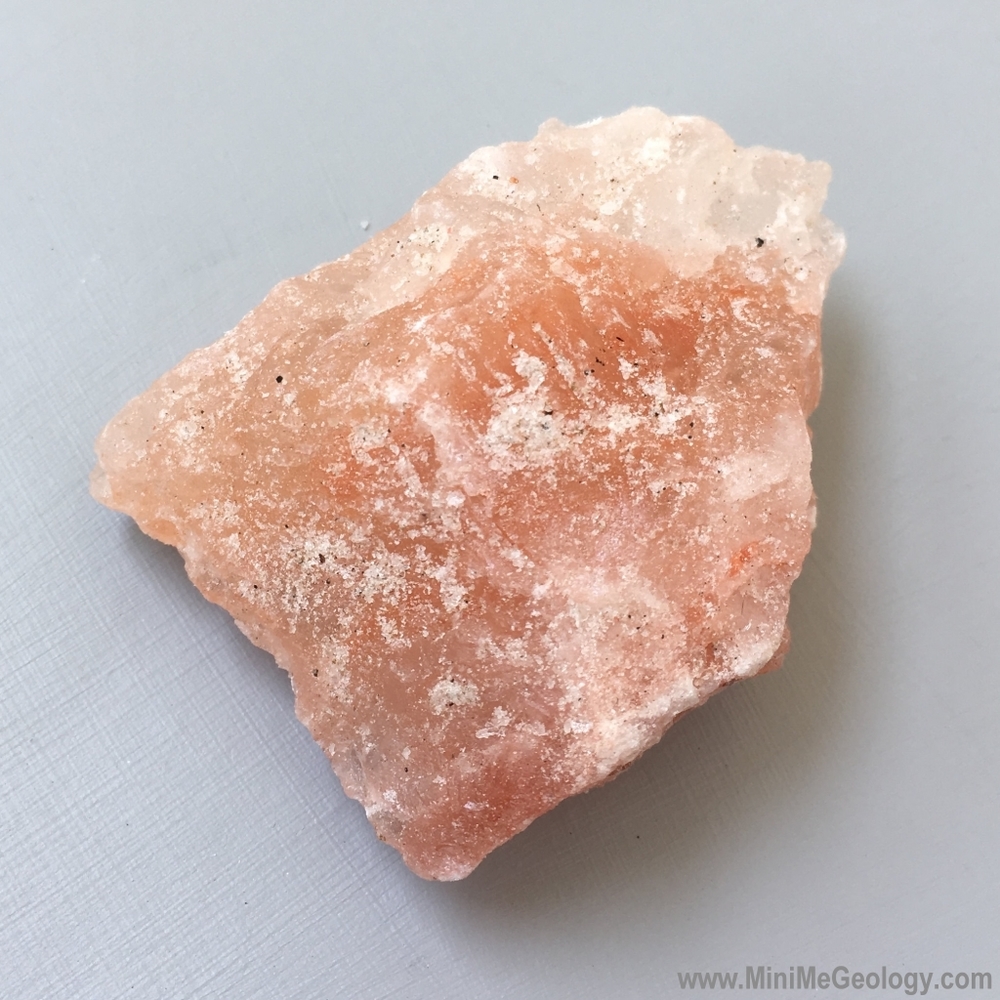 Rock Salt (Halite)
Limestone (Calcite)
[Speaker Notes: We call this a monomineralic rock.

Examples: rock salt (halite), limestone (calcite), quartzite (quartz)]
Licensable
There are three types of rocks. Each type forms differently.
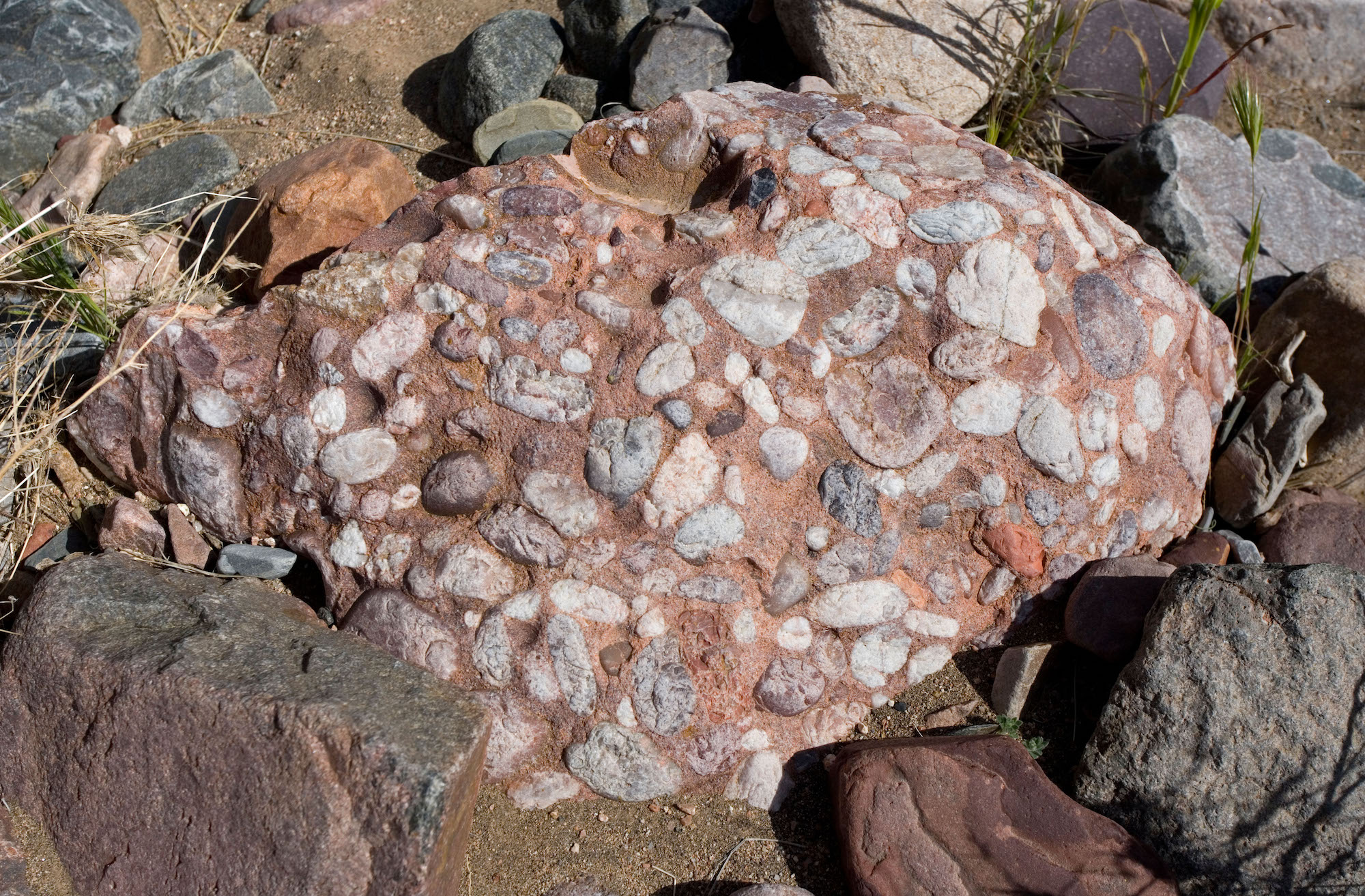 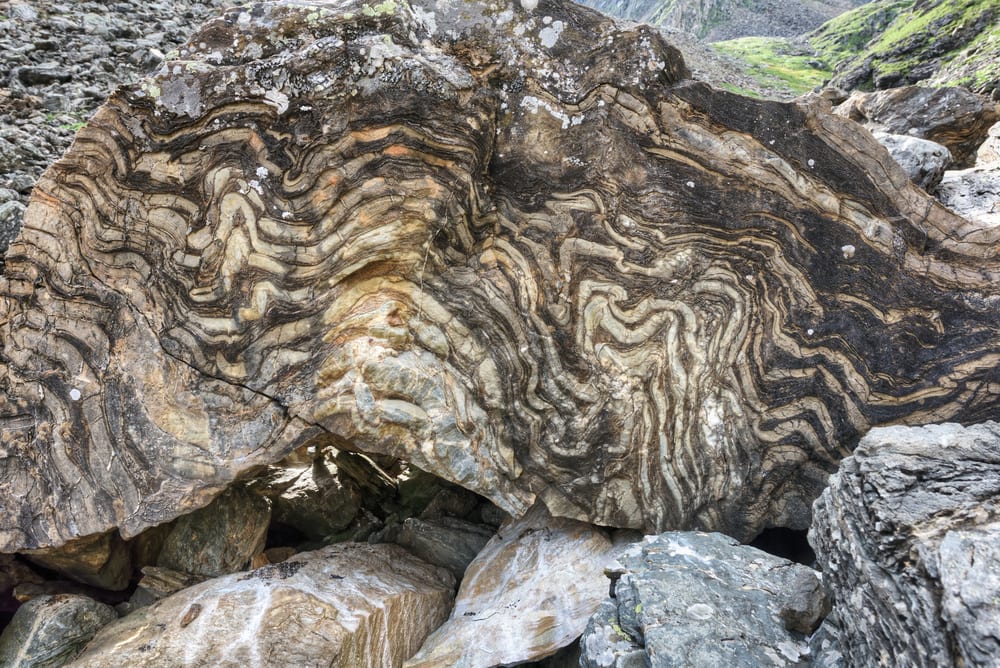 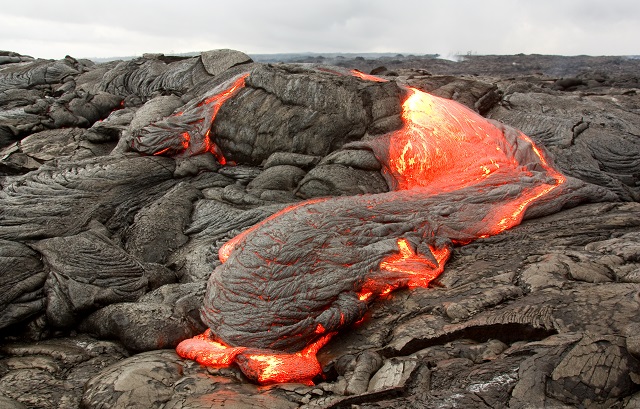 Igneous – when lava cools down and solidifies
Sedimentary – when small particles e.g., minerals, organic materials, sand, stick together over time
Metamorphic – when existing rocks undergo temperature, pressure, or chemical change
[Speaker Notes: There are three types of rocks. Each type of rock forms differently.

Look at the sedimentary rock! It looks like we saw it a few slides ago. It’s conglomerate! 

What does this say about what conglomerate is made of? [Small particles, sediments]]
Licensable
Rocks contain many important resources we use.
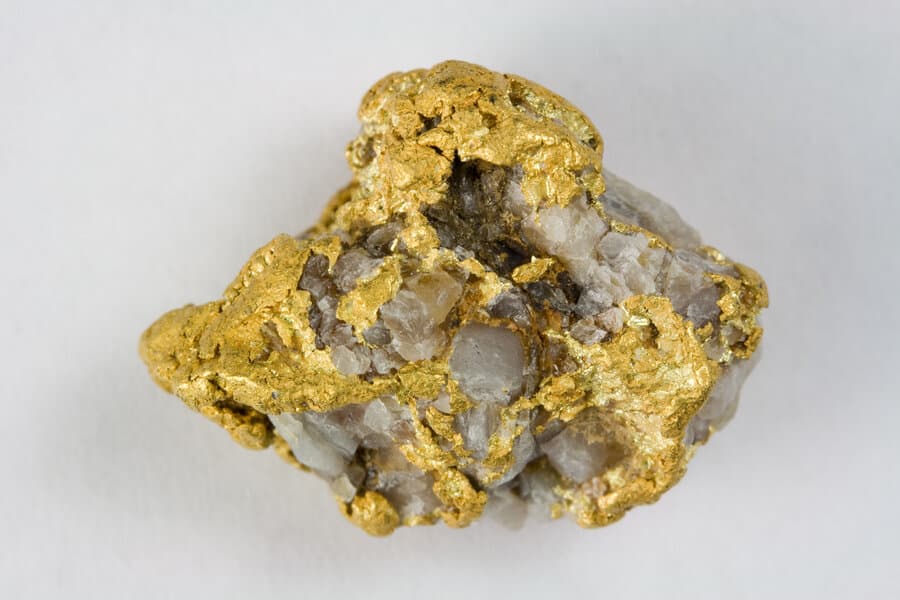 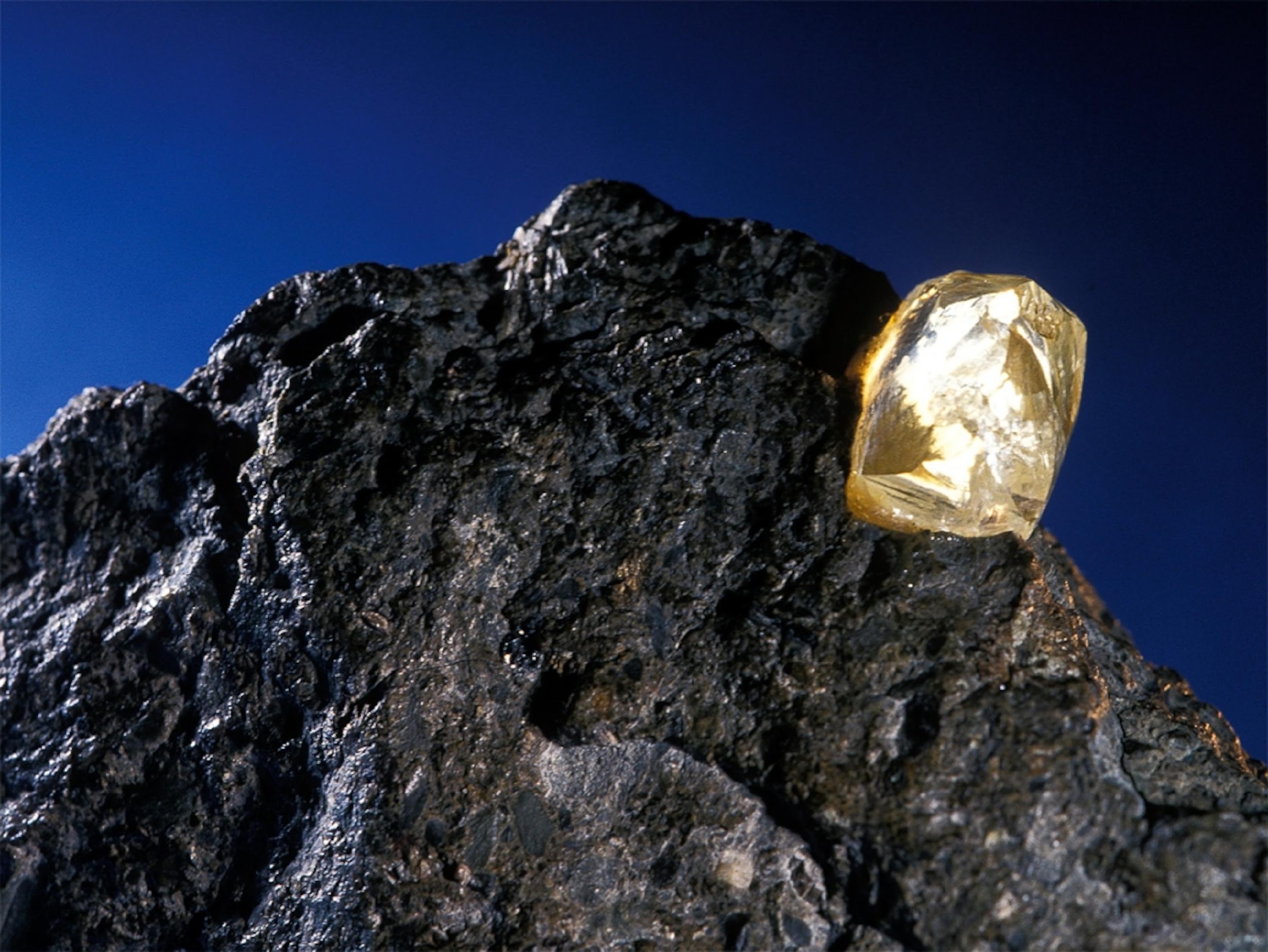 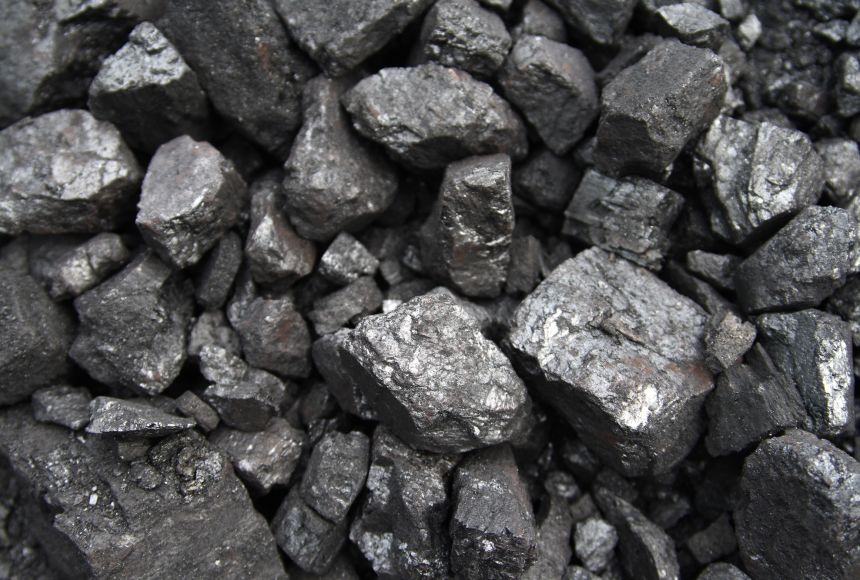 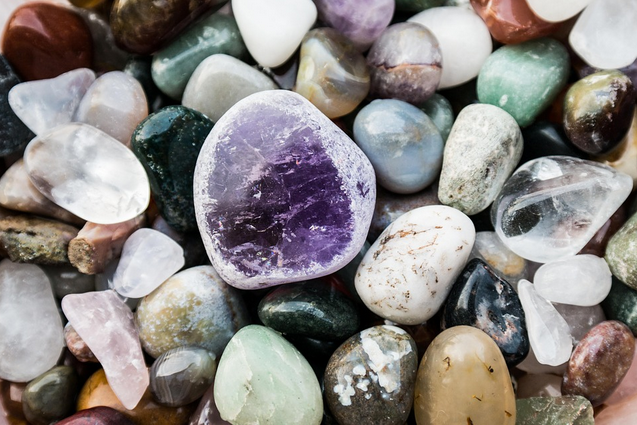 [Speaker Notes: We spend a lot of time and resources into extracting valuable resources from rocks. 

Examples: Gold, Diamond, Fossil Fuels, Gemstones (Amethyst)]
Licensable
Rocks are always undergoing change and being shaped by forces such as wind, water, and ice.
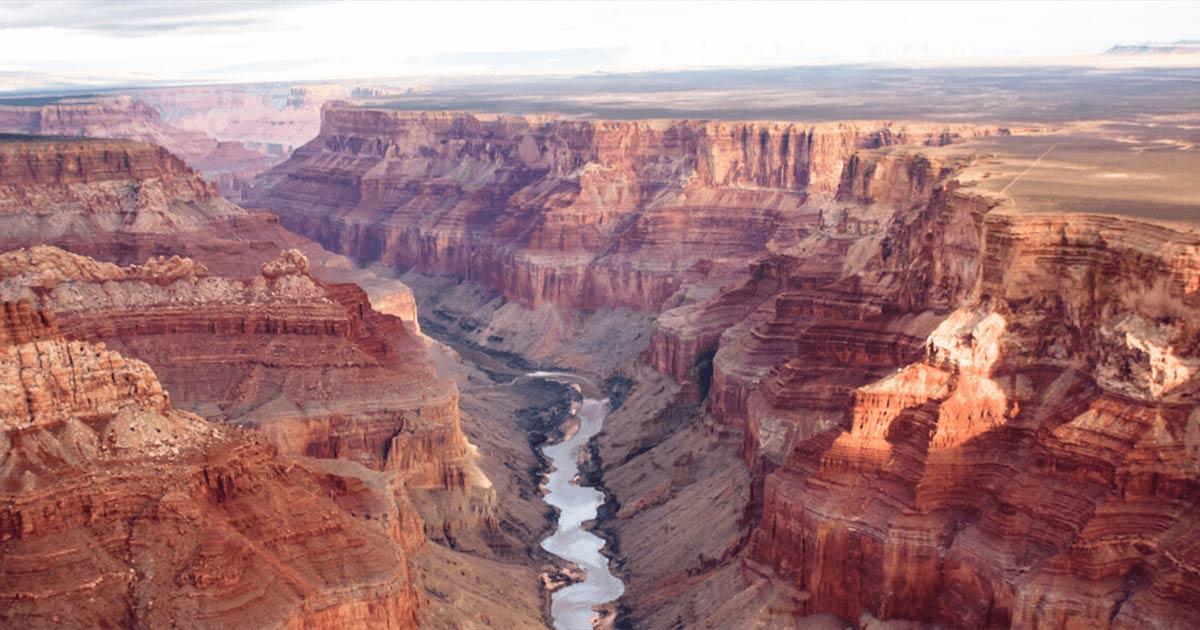 [Speaker Notes: Rocks are always undergoing change and being shaped by forces such as wind, water, and ice. 

Look at the Grand Canyon and how the elements are shaping the rocks.]
[Speaker Notes: Let’s check-in for understanding.]
Rocks can be made of one or more minerals.
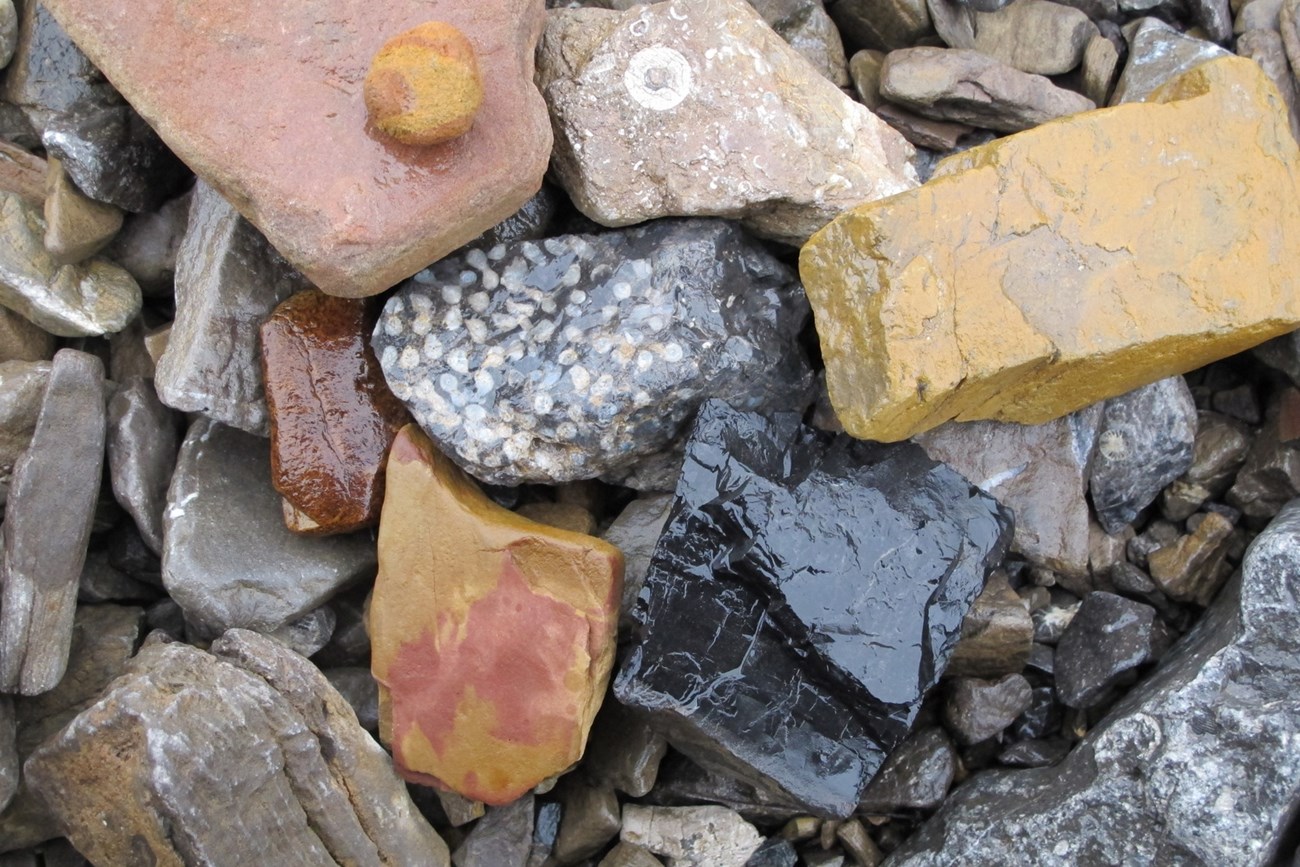 True
False
[Speaker Notes: Rocks can be made of one or more minerals.

[True]]
Rocks can be made of one or more minerals.
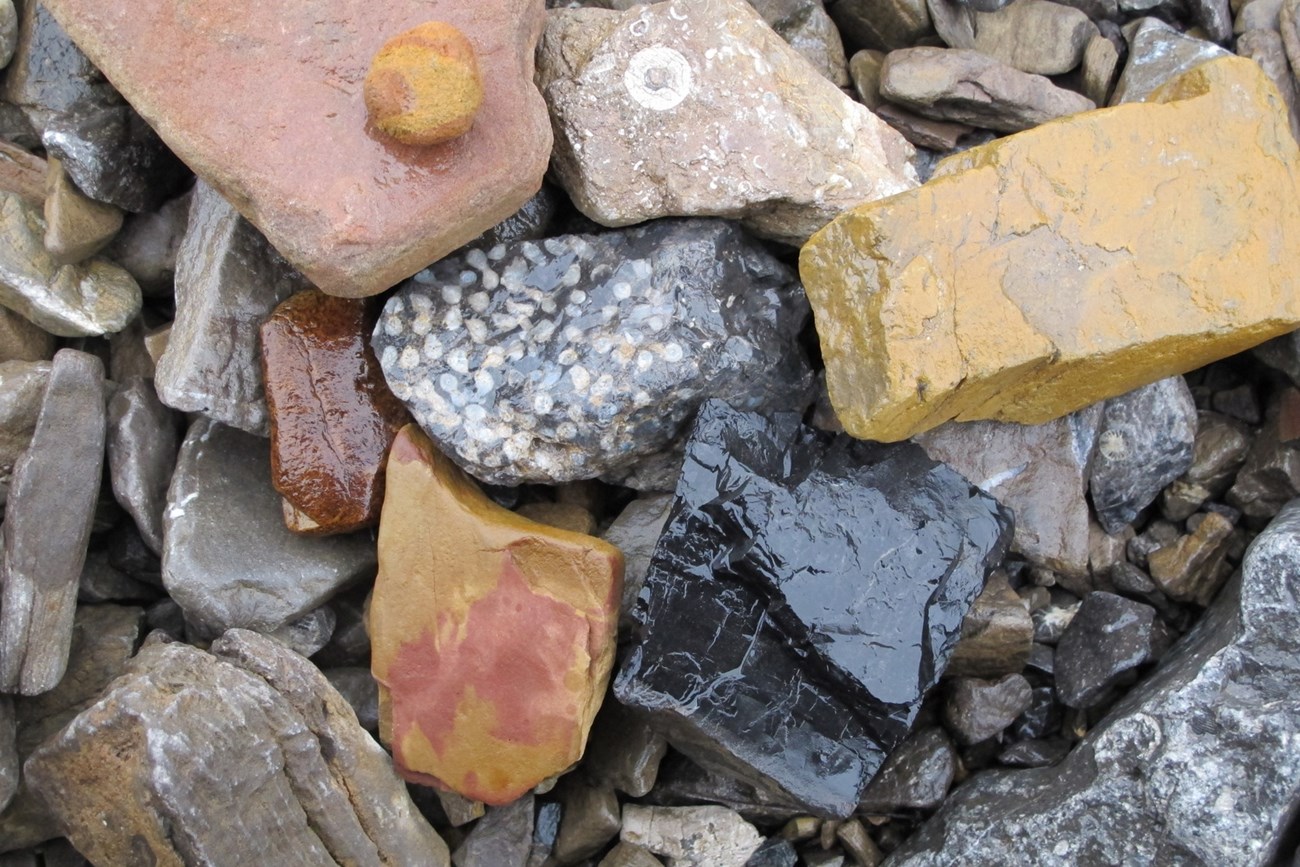 True
False
[Speaker Notes: Rocks can be made of one or more minerals.

[True]]
Rocks can be made of which materials?
Particles, sediments, sand, organic material
Living organisms, plastic, metallic objects, glass
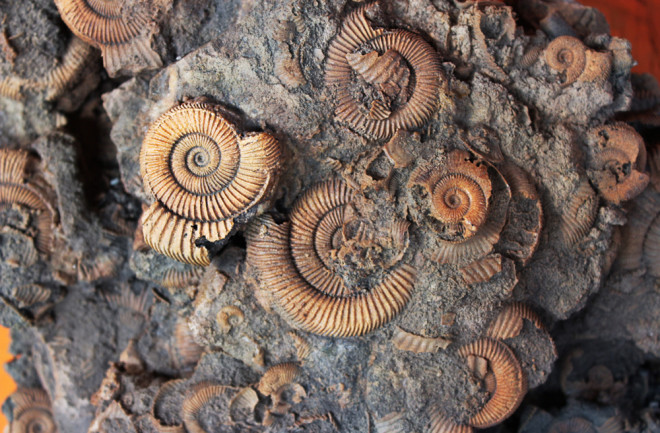 [Speaker Notes: Rocks can be made of which materials?

[A] Particles, sediments, sand, organic material

The picture shows a sedimentary rock which can contain fossils. However, fossils are not what makes up rocks – they can be found in rocks. 

Also, remember that minerals do not come from an animal or plant.]
Rocks can be made of which materials?
Particles, sediments, sand, organic material
Living organisms, plastic, metallic objects, glass
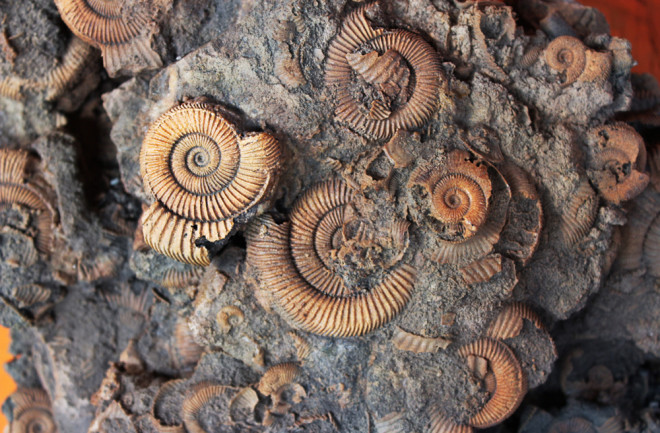 [Speaker Notes: Rocks can be made of which materials? Particles, sediments, sand, organic material

[A] Particles, sediments, sand, organic material

The picture shows a sedimentary rock which can contain fossils. However, fossils are not what makes up rocks – they can be found in rocks. 

Also, remember that minerals do not come from an animal or plant.]
Rocks are _______ and _______ when exposed to the weather and water for long periods of time.
Strengthened, repaired
Worn down, broken
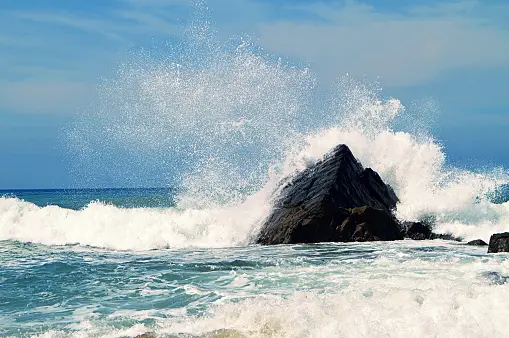 [Speaker Notes: Rocks are _______ and _______ when exposed to the weather and water for long periods of time. 

[B] Worn down, broken

Look at how the water is hitting the rocks and eroding it.]
Rocks are _______ and _______ when exposed to the weather and water for long periods of time.
Strengthened, repaired
Worn down, broken
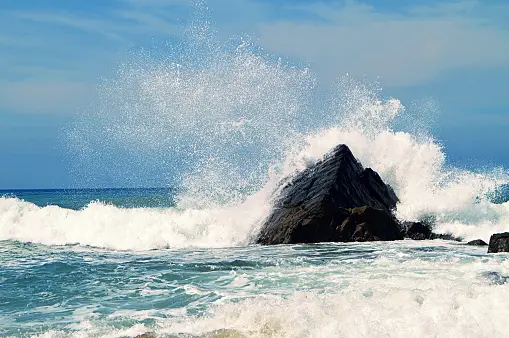 [Speaker Notes: Rocks are _______ and _______ when exposed to the weather and water for long periods of time. 

[B] Worn down, broken

Look at how the water is hitting the rocks and eroding it.]
True or False: Minerals are made of rocks.
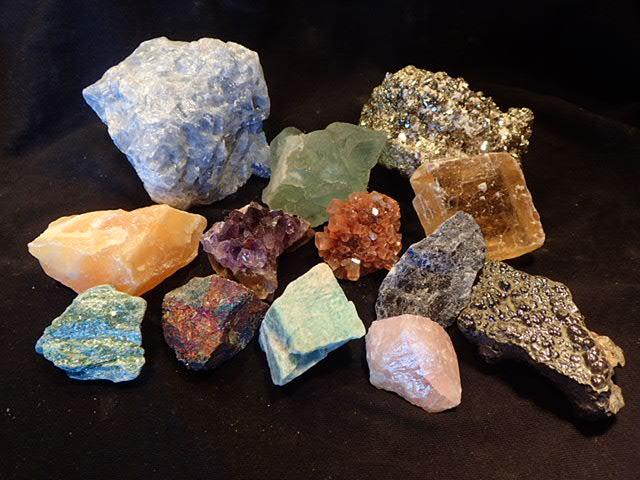 True
False
[Speaker Notes: True or False: Minerals are made of rocks. 

[B. False]

Rocks are made of minerals.]
True or False: Minerals are made of rocks.
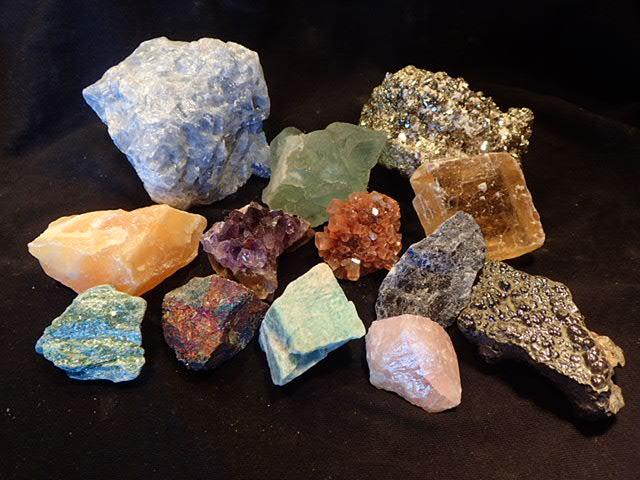 True
False
[Speaker Notes: True or False: Minerals are made of rocks. 

[B. False]

Rocks are made of minerals.]
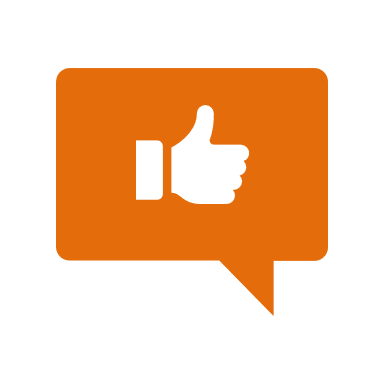 [Speaker Notes: Now, let’s talk about some examples of rocks.]
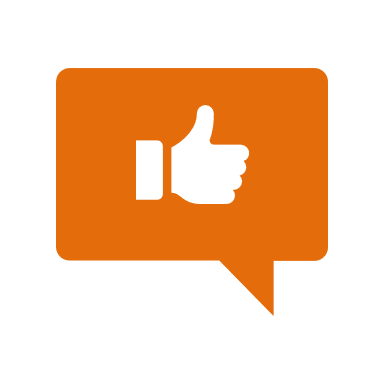 Limestone
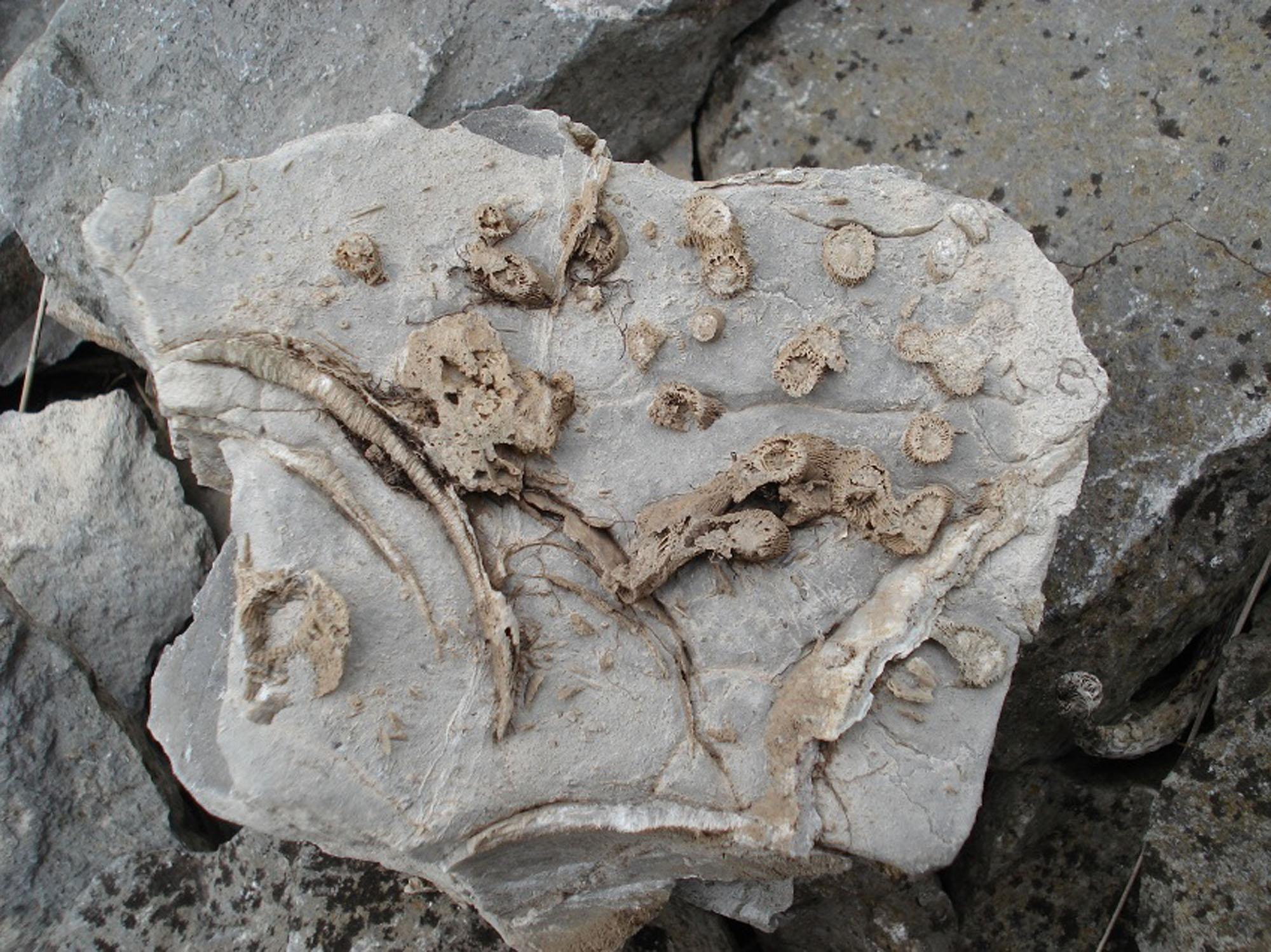 [Speaker Notes: Limestone is an example of a sedimentary rock. 

Limestone is made from calcite or aragonite which contains an abundance of fossils. 

Sedimentary rocks can contain fossils.]
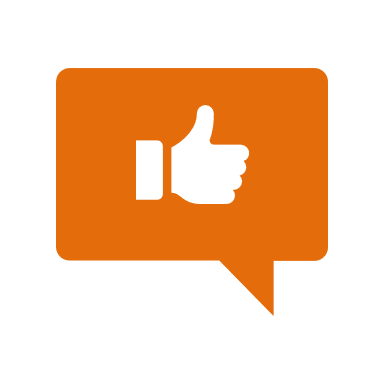 Stone
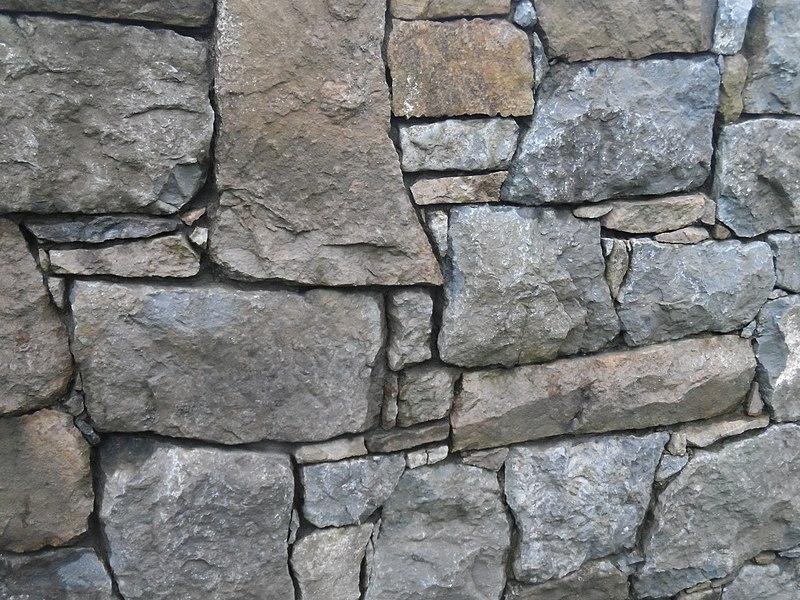 [Speaker Notes: Stones are rocks.

Stones are a piece of rock which is hard and compact. We use stones to build structures such as walls.]
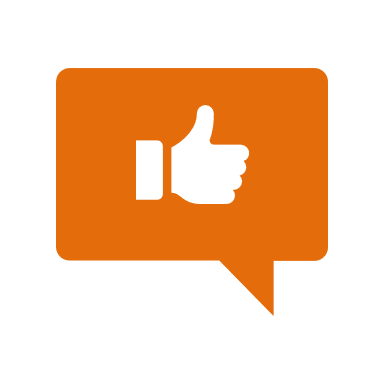 Marble
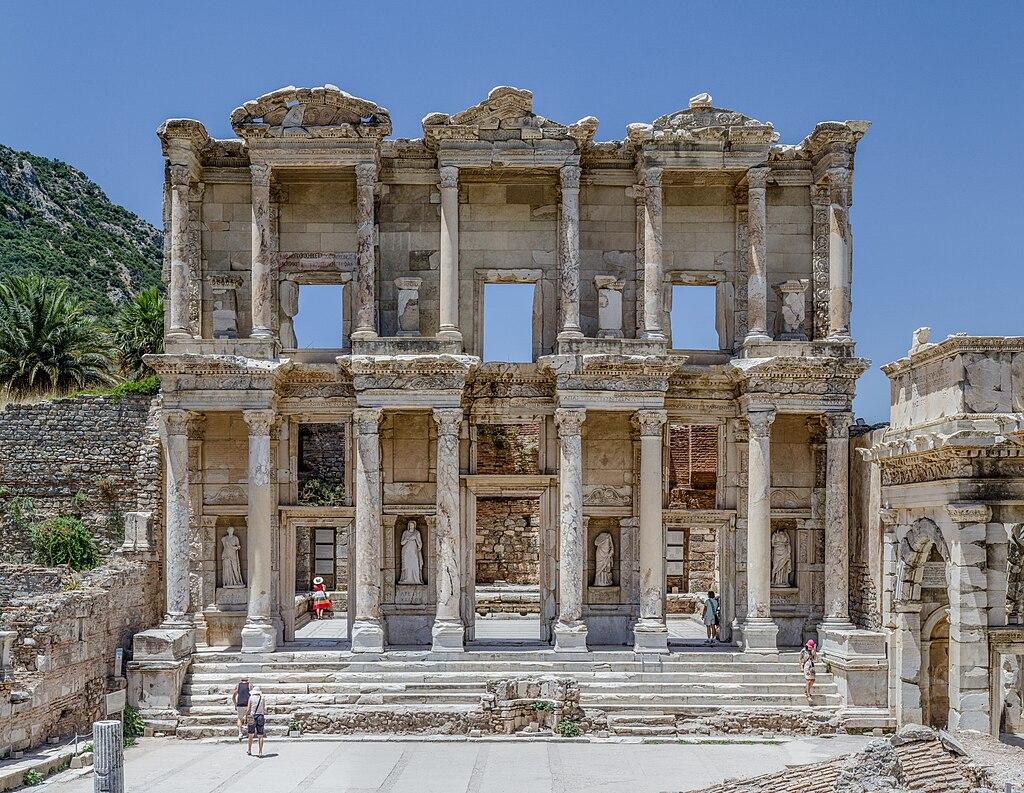 [Speaker Notes: Marble is metamorphosed limestone and is used commonly in sculpture and as a building material.]
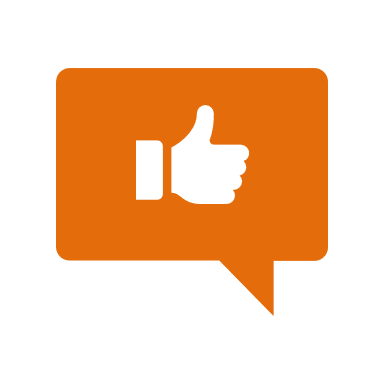 Obsidian
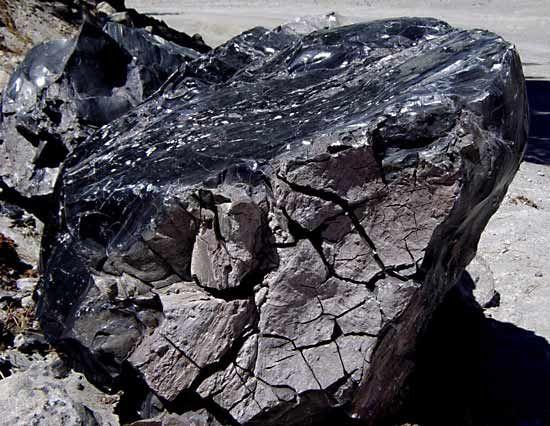 [Speaker Notes: Obsidian is an igneous rock that is when lava is cooled rapidly with minimal crystal growth. It is a natural glass.]
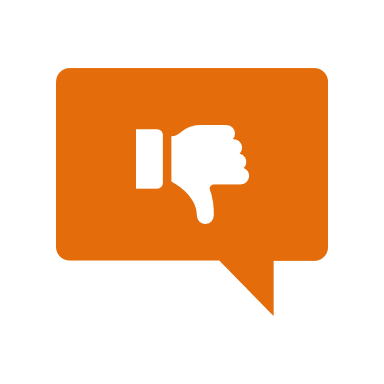 [Speaker Notes: Now, let’s talk about some non-examples of rocks.]
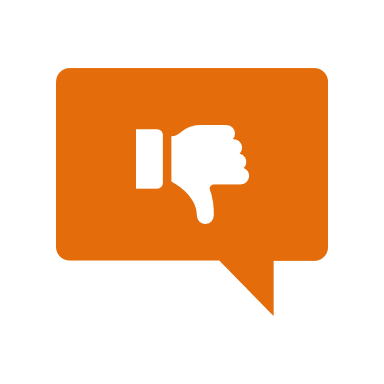 Plastic
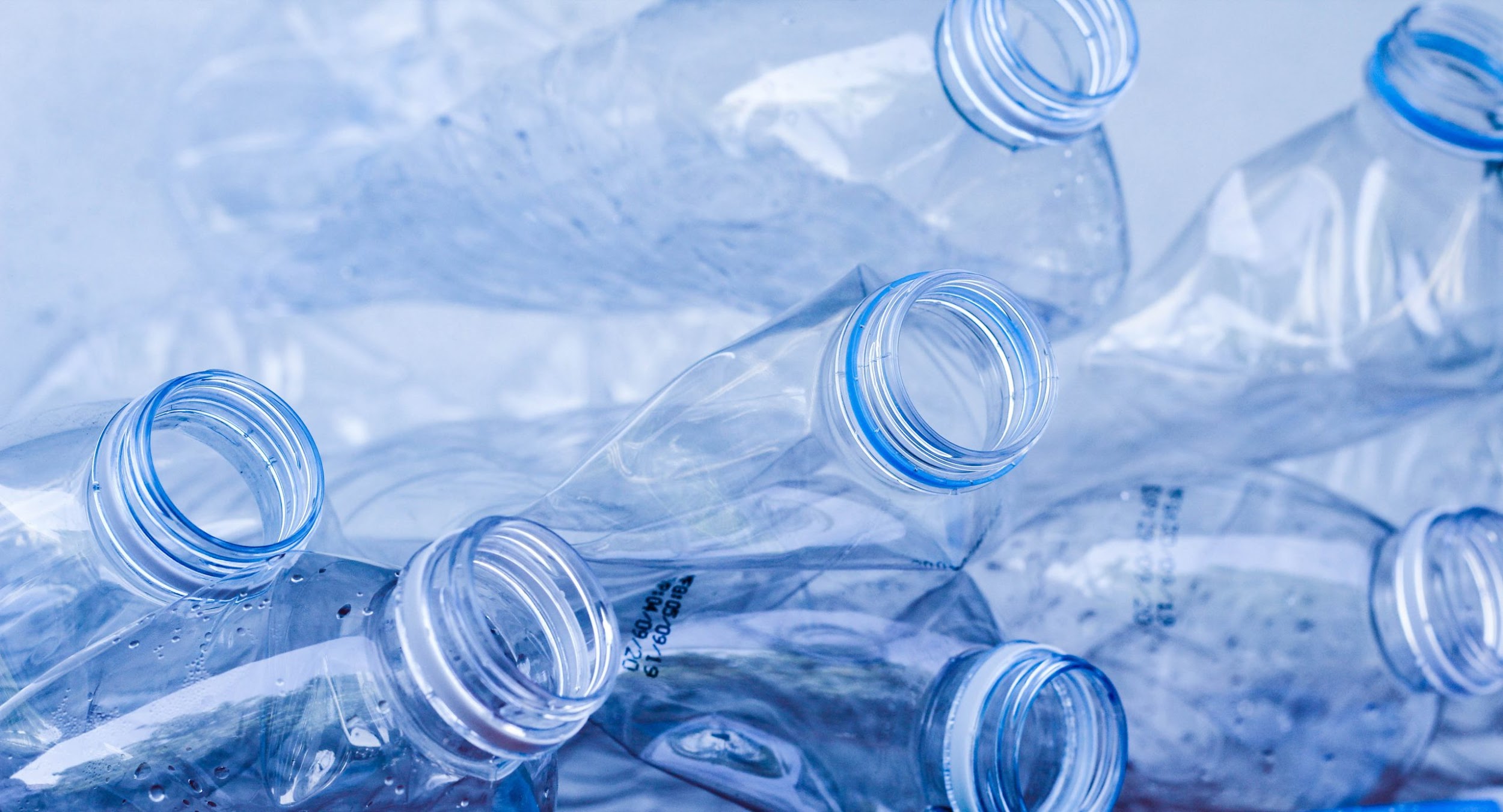 [Speaker Notes: Plastic is not a rock because it is synthetically (man-made) produced.]
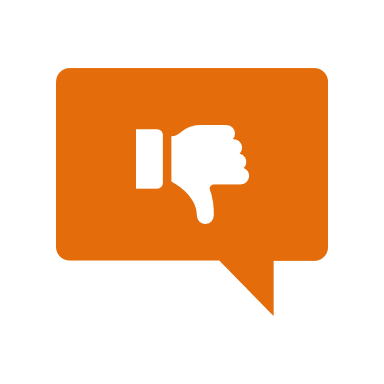 Synthetic Glass
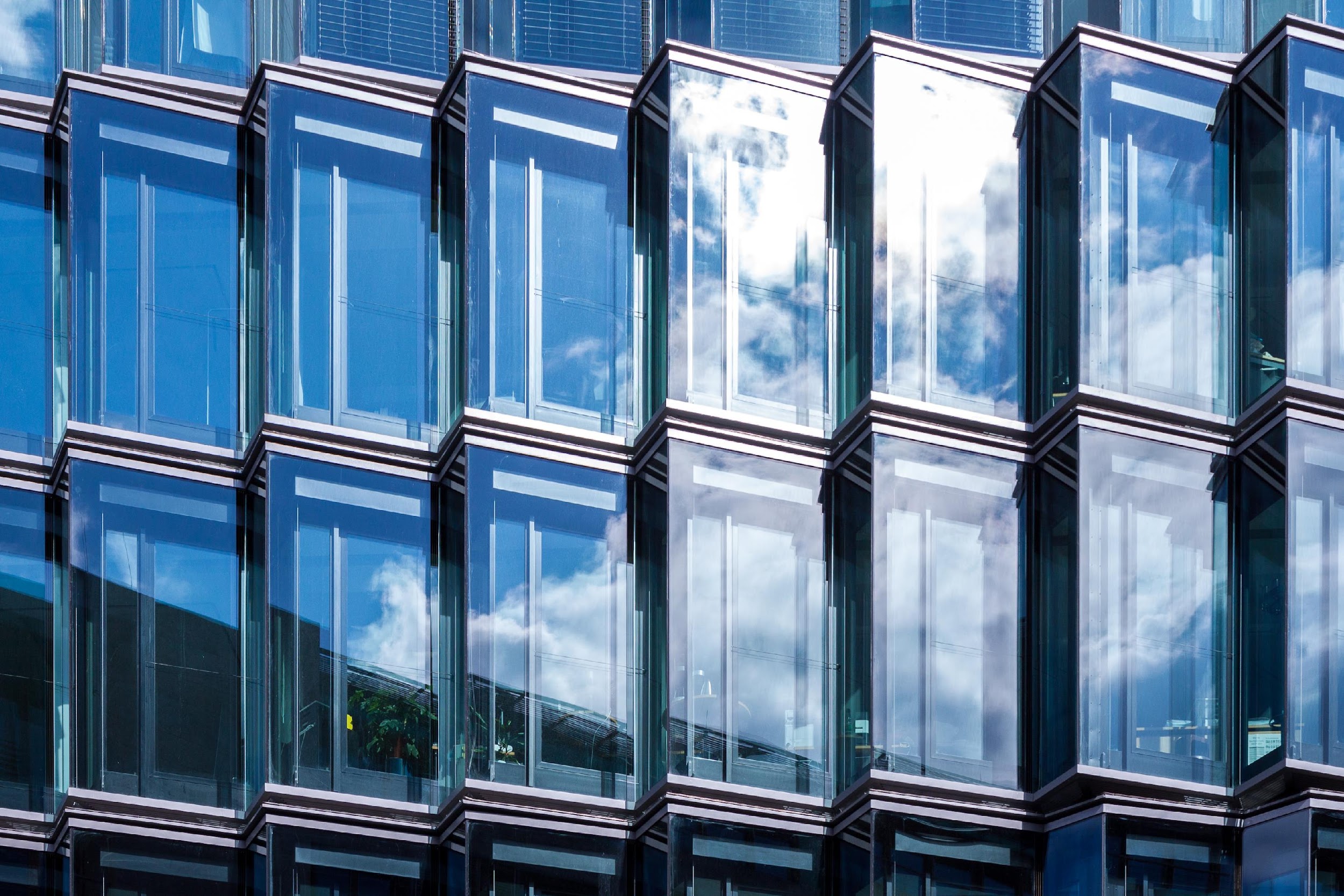 [Speaker Notes: Synthetic glass is not a rock because it is the product of melting and cooling down raw materials e.g., sand. 

However, glass can form naturally from volcanic magma (obsidian).]
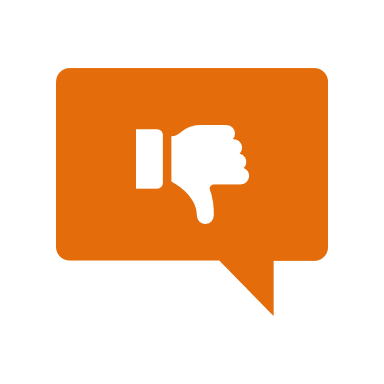 Gold
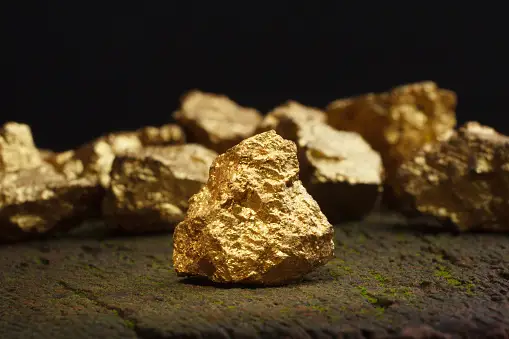 [Speaker Notes: Gold is not a rock but a mineral that often occurs in small quantities in other rocks.]
[Speaker Notes: Now let’s pause for a moment to check your understanding.]
Different rocks are made of different minerals. Explain why this might cause rocks vary in properties such as color, shape, texture, and hardness.
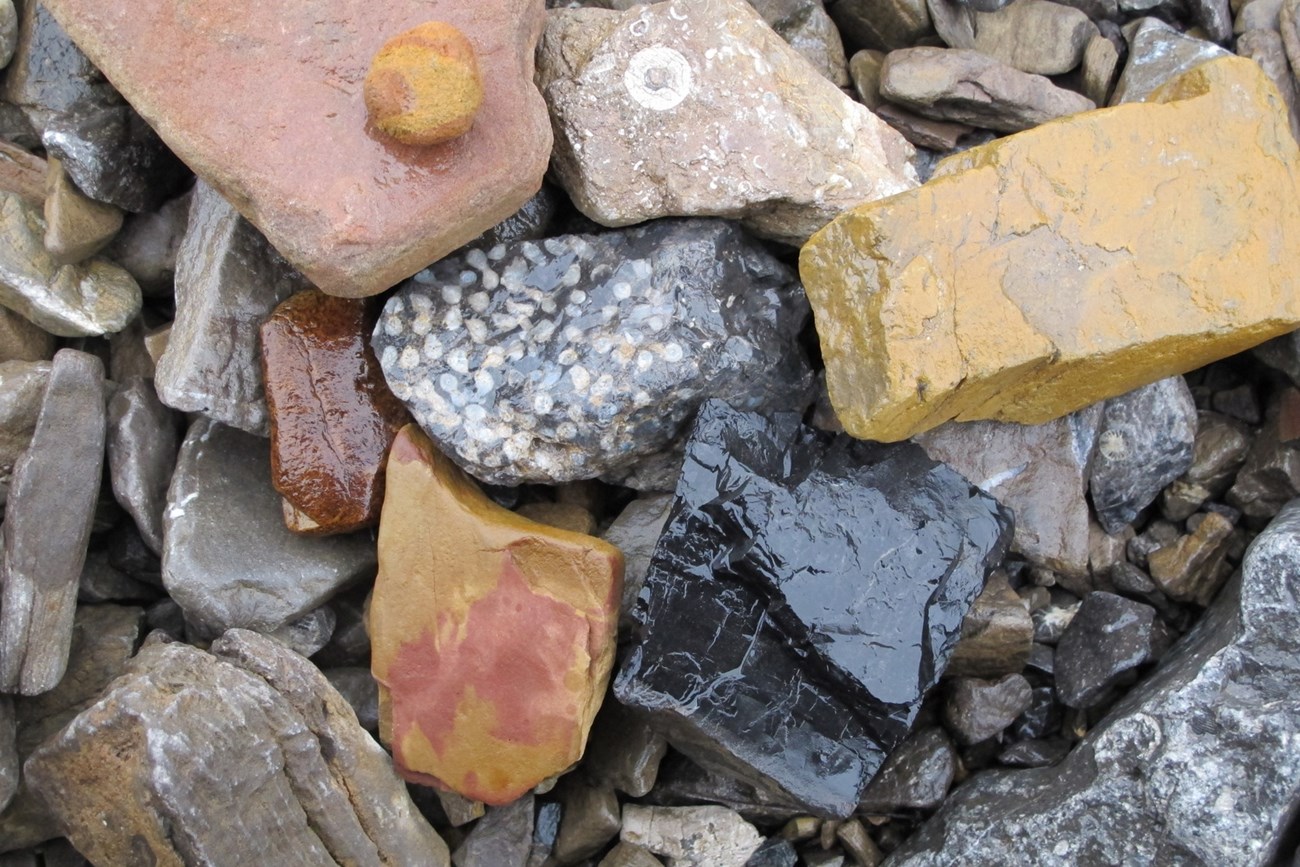 [Speaker Notes: Different rocks are made of different minerals. Explain why this might cause rocks vary in properties such as color, shape, texture, and hardness. 

Also, have students hypothesize about the properties of igneous, sedimentary, and metamorphic rocks based on how they were formed.]
Remember!!!
[Speaker Notes: So remember!]
Rocks: A solid collection of minerals.
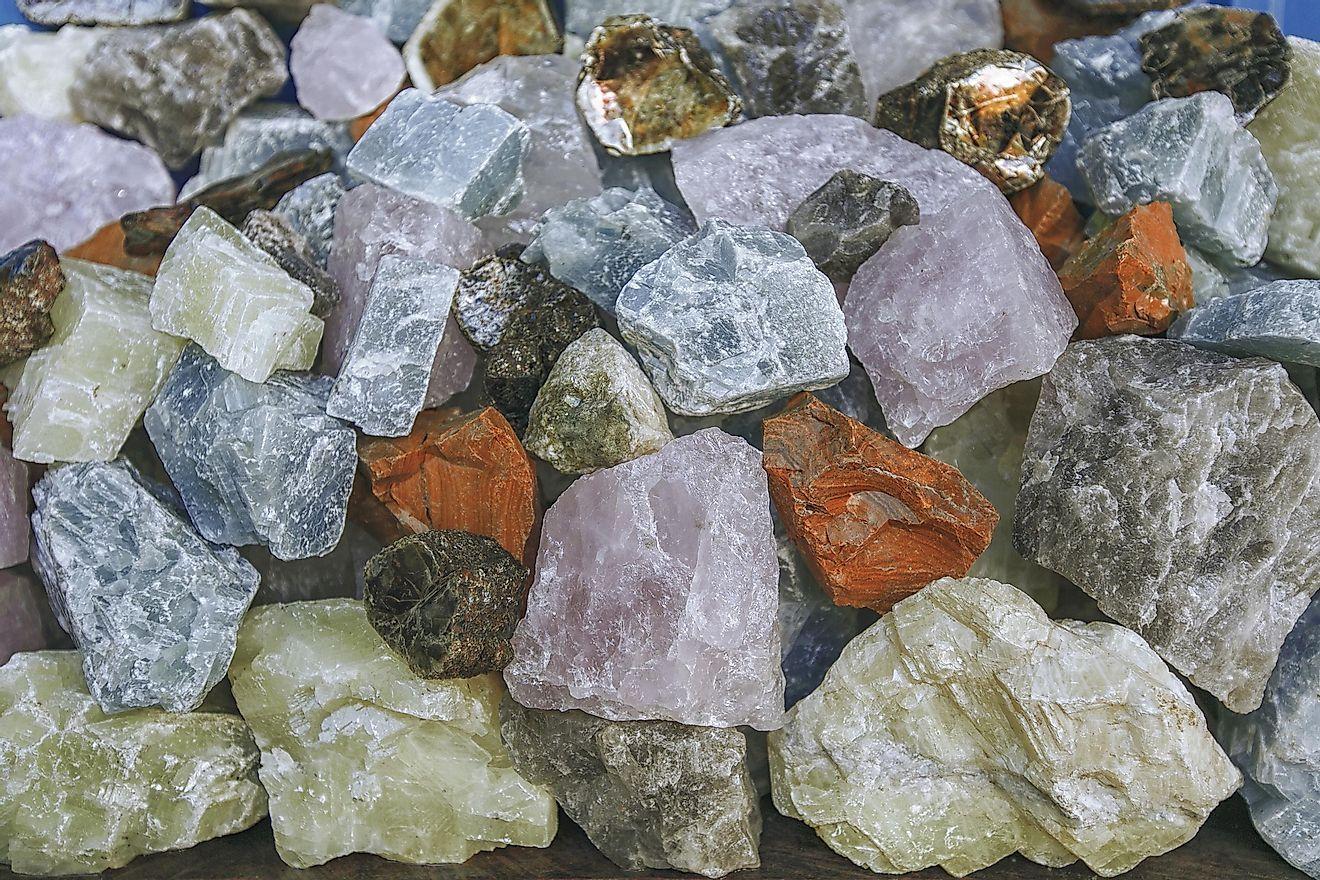 [Speaker Notes: Rocks are solid collections of minerals.]
[Speaker Notes: We will now complete this concept map, called a Frayer model, to summarize and further clarify what you have learned about the term rock.]
Picture
Definition
Rocks
Example
How do rocks impact my life?
[Speaker Notes: To complete the Frayer model, we will choose from four choices the correct picture, definition, example, and response to the question, “How do rocks impact my life?” Select the best response for each question using the information you just learned. As we select responses, we will see how this model looks filled in for the term rocks.]
Directions: Choose the correct picture of rock from the choices below.
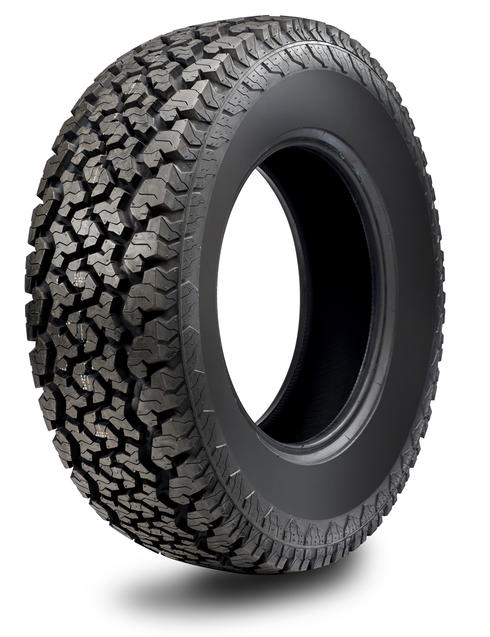 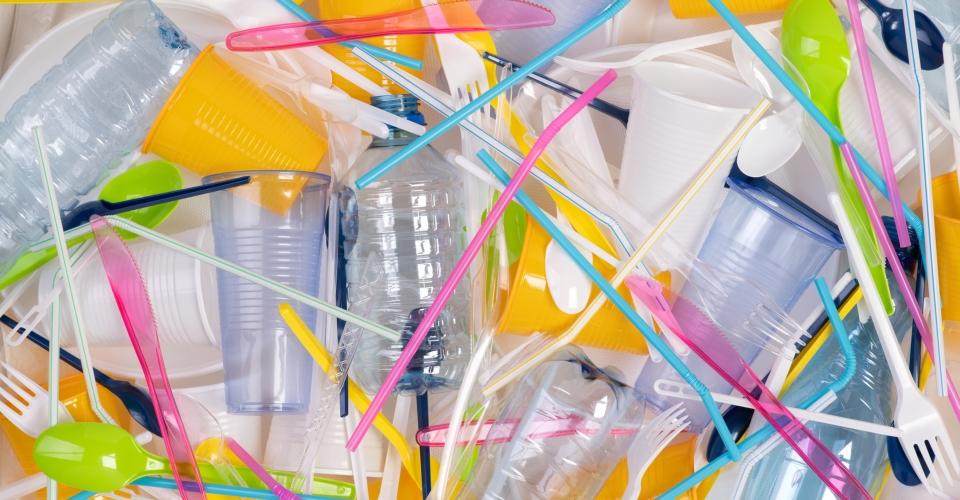 B
A
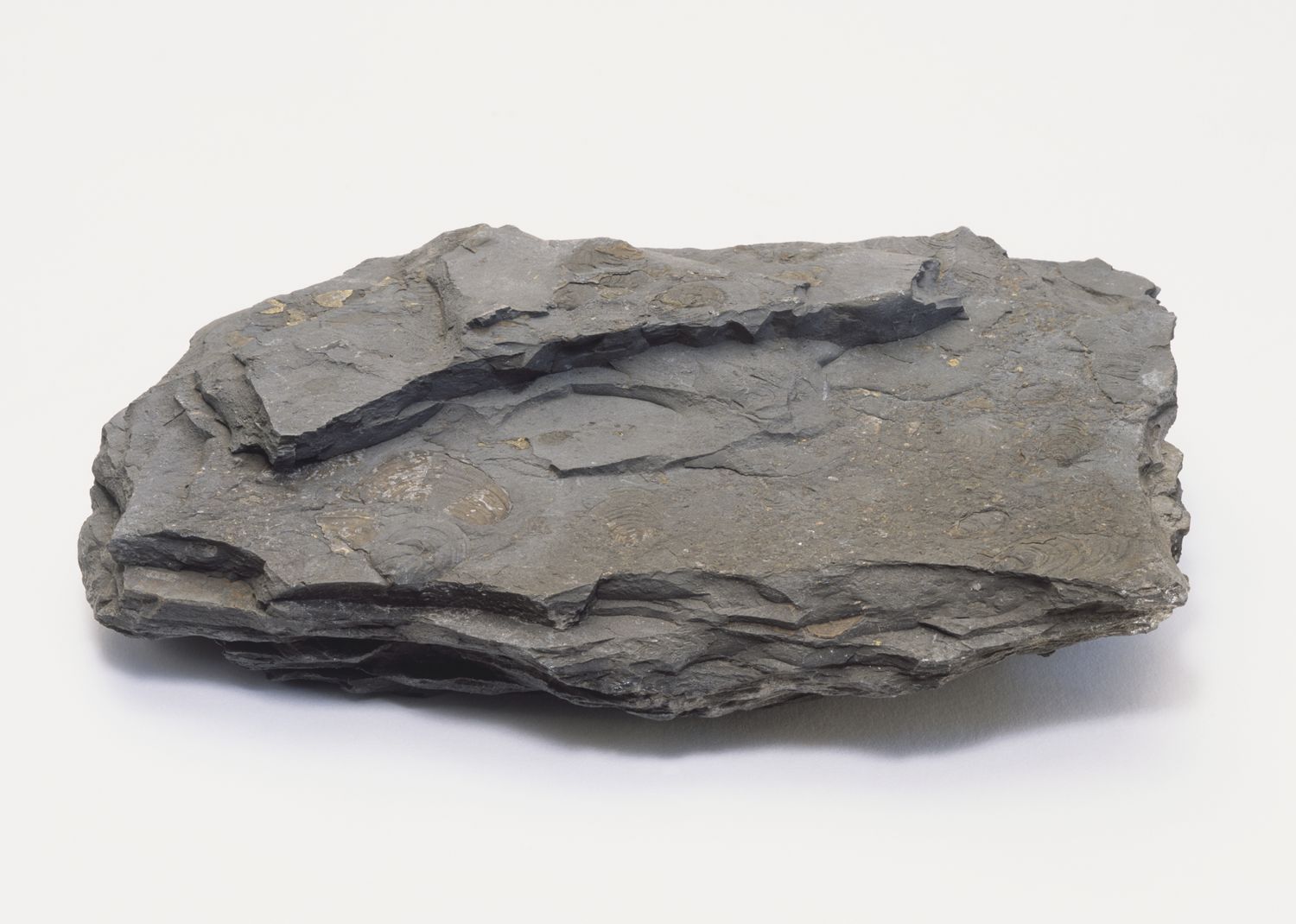 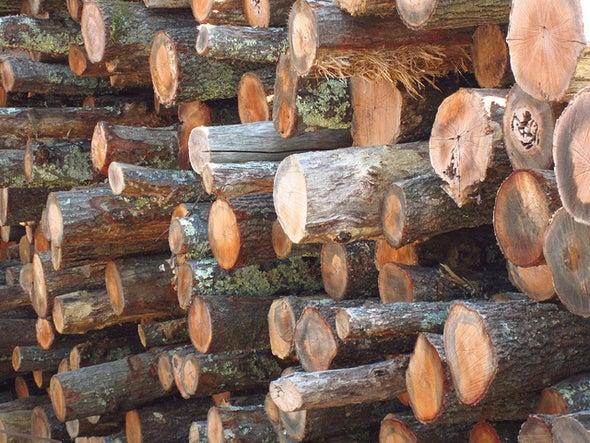 D
C
[Speaker Notes: This is the picture that shows a rock.]
Directions: Choose the correct picture of rock from the choices below.
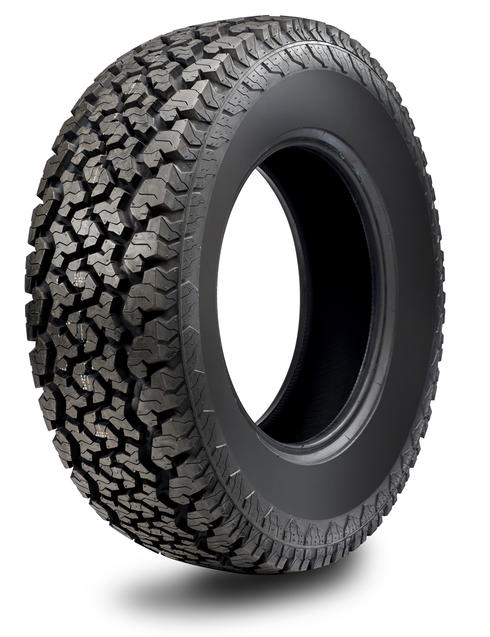 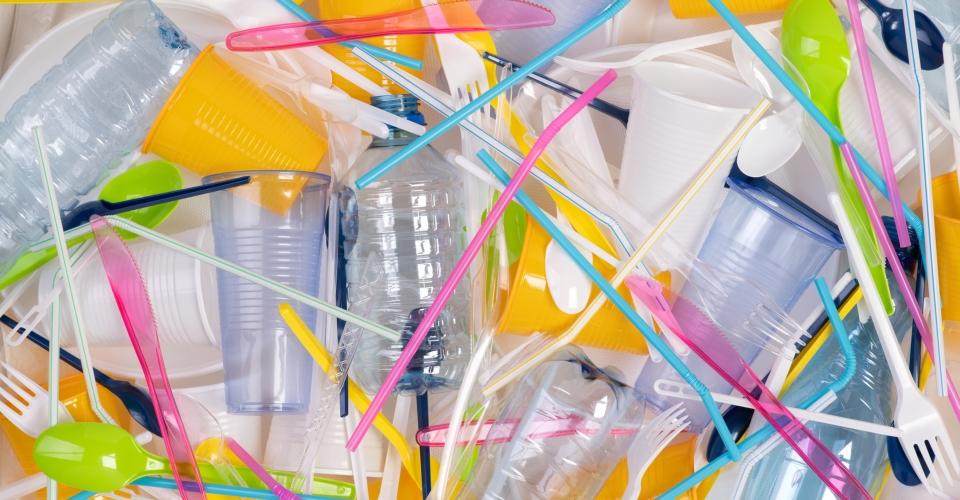 B
A
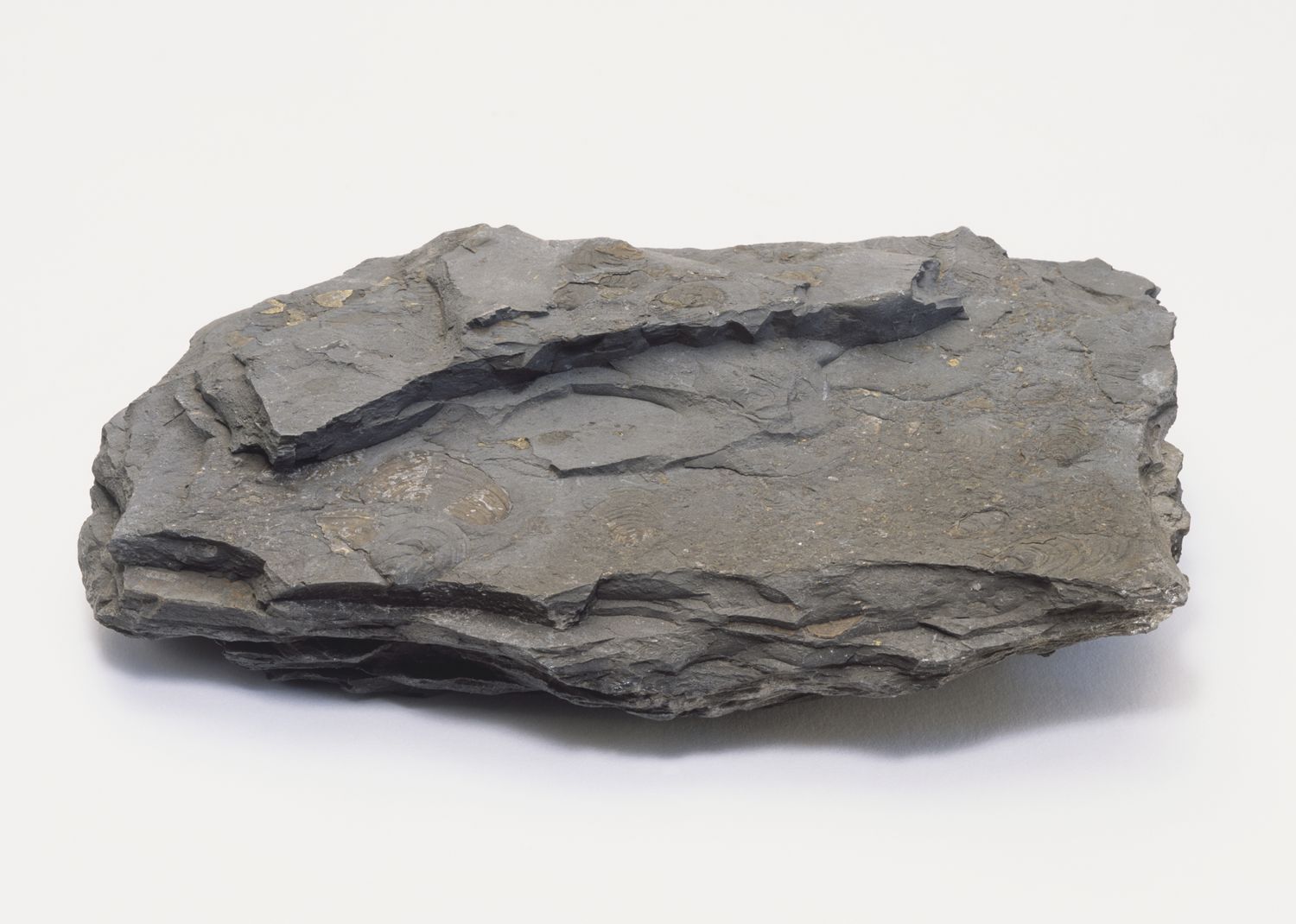 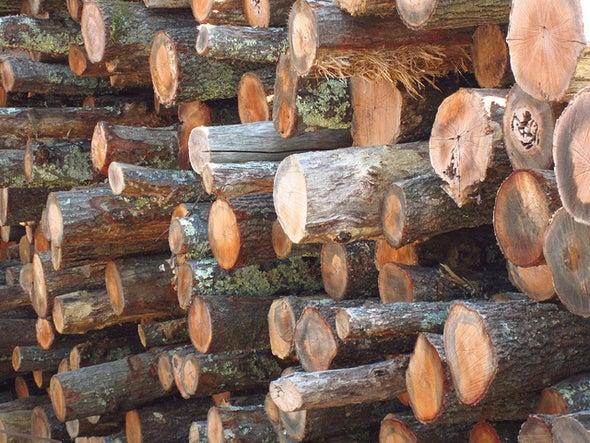 D
C
[Speaker Notes: This is the picture that shows a rock.]
Picture
Definition
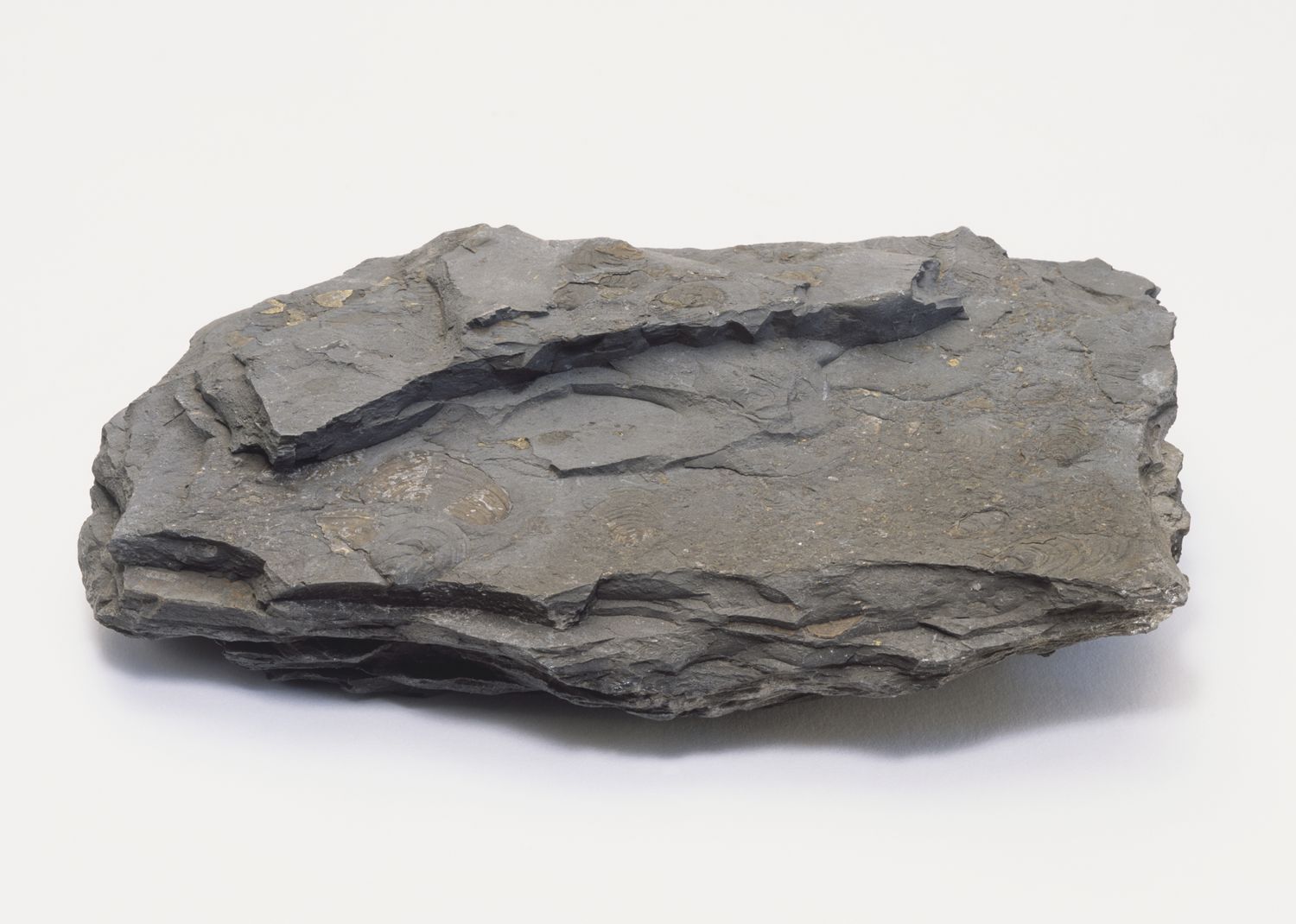 Rocks
Example
How do rocks impact my life?
[Speaker Notes: Here is the Frayer model filled in with a picture of rock.]
Directions: Choose the correct definition of rocks from the choices below.
A
A solid collection of minerals
A collection of crystals
B
C
Something we grow in a lab
D
Fossils
[Speaker Notes: Choose the one correct definition of rocks from these four choices.]
Directions: Choose the correct definition of rocks from the choices below.
A
A solid collection of minerals
A collection of crystals
B
C
Something we grow in a lab
D
Fossils
[Speaker Notes: “A solid collection of minerals” is correct! This is the definition of rock.]
Picture
Definition
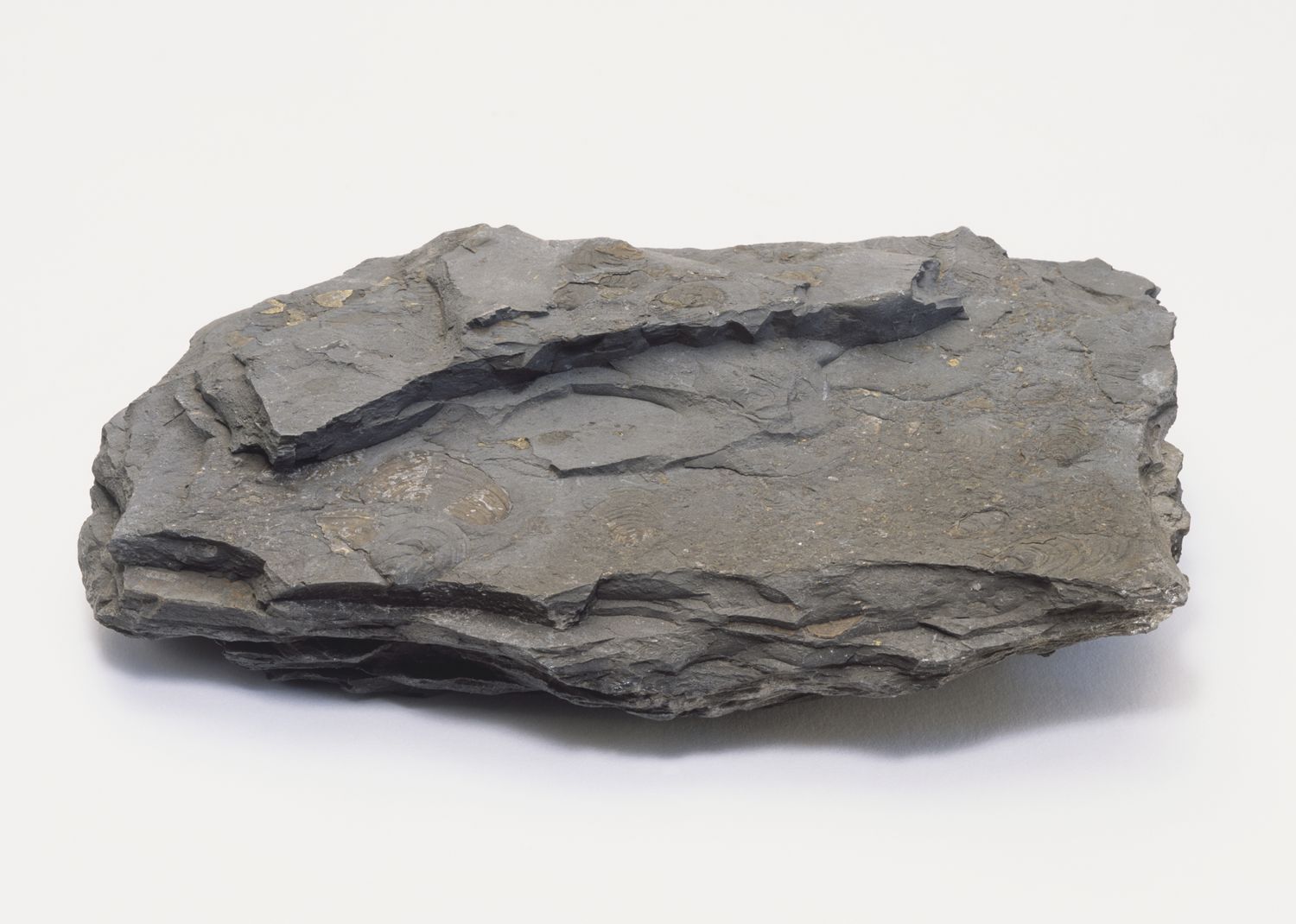 A solid collection of minerals
Rocks
Example
How do rocks impact my life?
[Speaker Notes: Here is the Frayer model filled in with a picture of rock.]
Directions: Choose the correct example of rock from the choices below.
A
Plastic
B
Mineral
C
Sandstone
Fossil
D
[Speaker Notes: Choose the one correct example of rock from these four choices.]
Directions: Choose the correct example of rock from the choices below.
A
Plastic
B
Mineral
C
Sandstone
Fossil
D
[Speaker Notes: “Sandstone” is correct! This is an example of rock.]
Picture
Definition
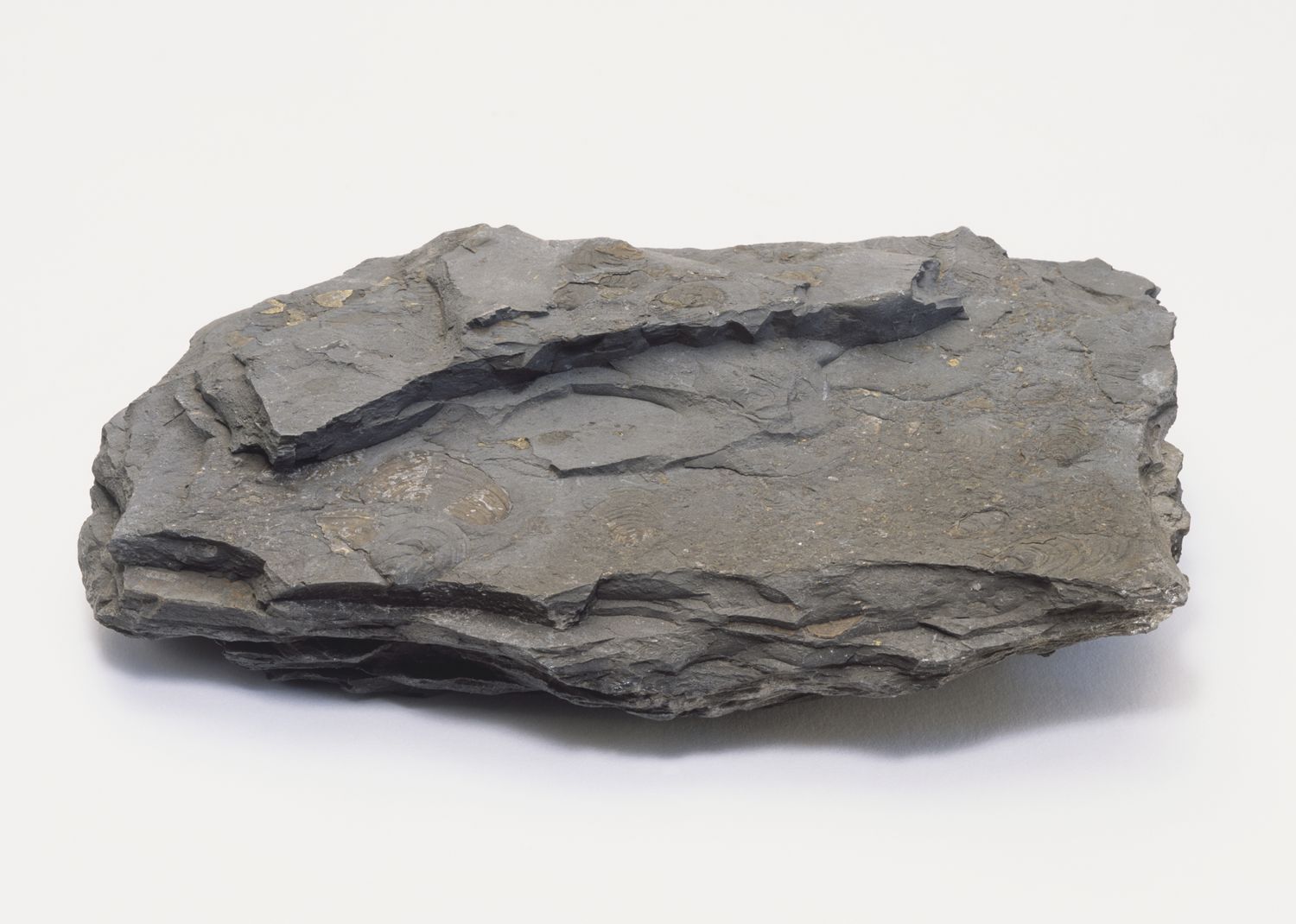 A solid collection of minerals
Rocks
Sandstone
Example
How do rocks impact my life?
[Speaker Notes: Here is the Frayer Model with a picture, definition, and an example of rock: Sandstone.]
Directions: Choose the correct response for “how do rocks impact my life?” from the choices below.
A
Rocks provide the materials for building construction and foundations for homes, schools, and structures.
B
Rocks contribute to the creation of new internet technologies.
C
C
Rocks directly influence the weather in an area.
D
D
Rocks provide us new minerals to use.
[Speaker Notes: Choose the one correct response for “how do rocks impact my life?” from these four choices.]
Directions: Choose the correct response for “how do rocks impact my life?” from the choices below.
A
Rocks provide the materials for building construction and foundations for homes, schools, and structures.
B
Rocks contribute to the creation of new internet technologies.
C
C
Rocks directly influence the weather in an area.
D
D
Rocks provide us new minerals to use.
[Speaker Notes: “Rocks provide the materials for building construction and foundations for homes, schools, and structures.” That is correct! This is an example of how rocks impacts our lives.]
Picture
Definition
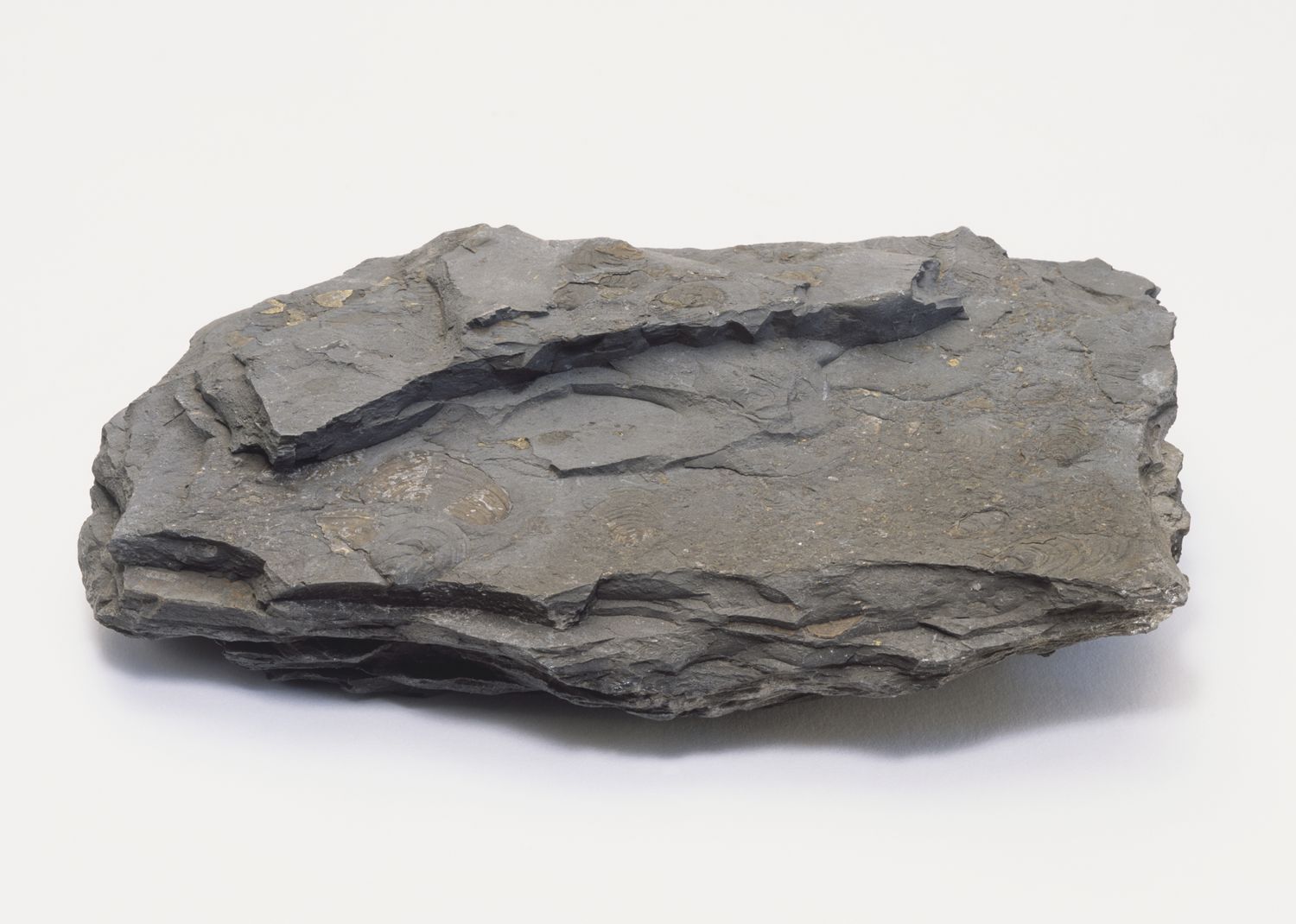 A solid collection of minerals
Rocks
Rocks provide the materials for building construction and foundations for homes, schools, and structures.
Sandstone
Example
How do rocks impact my life?
[Speaker Notes: Here is the Frayer Model with a picture, definition, example, and a correct response to “how do rocks impact my life?”: Rocks provide the materials for building construction and foundations for homes, schools, and structures.]
Remember!!!
[Speaker Notes: So remember!]
Rock: A solid collection of minerals.
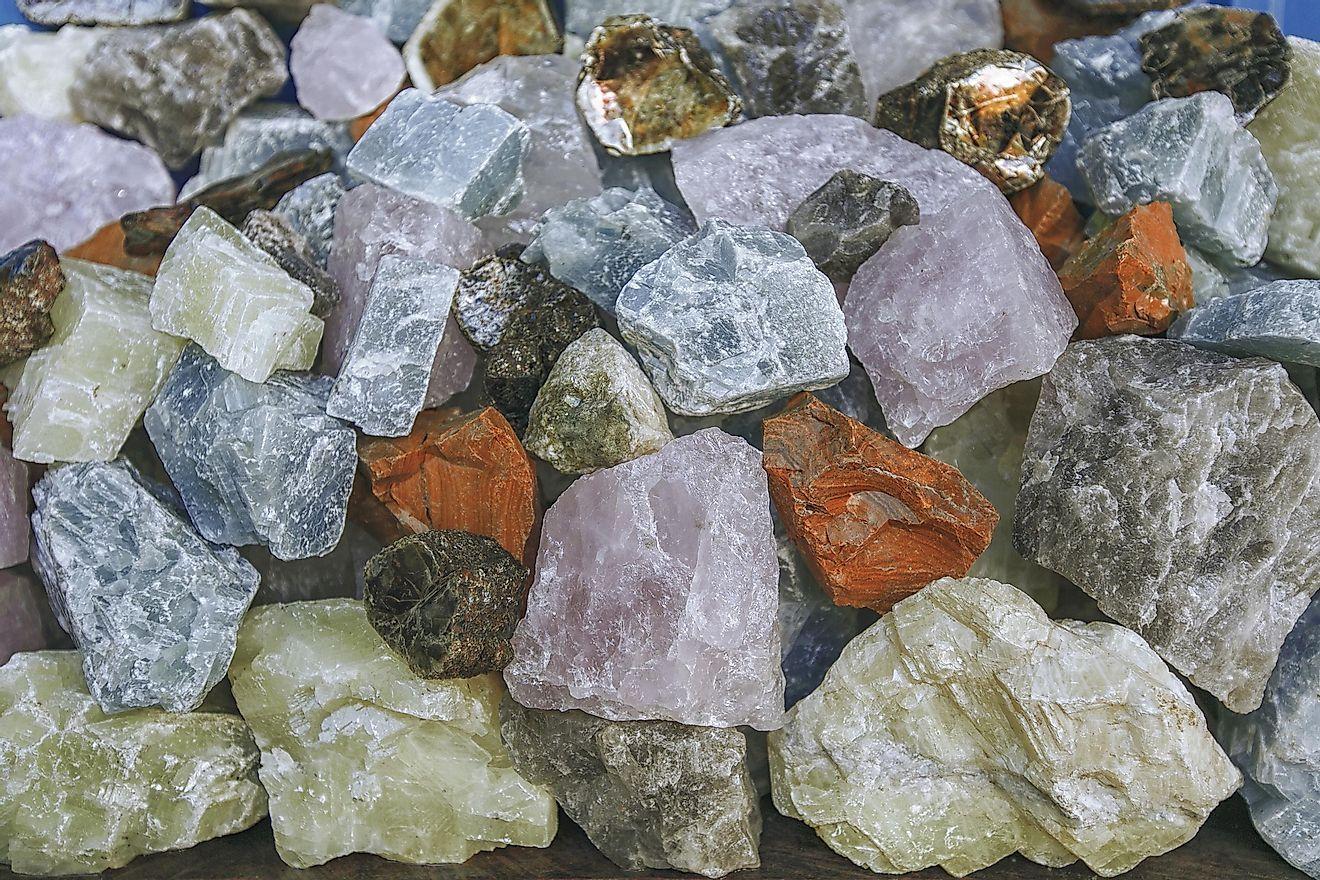 [Speaker Notes: Rocks are solid collections of minerals.]
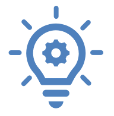 Big Question: Why are rocks important and how do they affect the world around us?
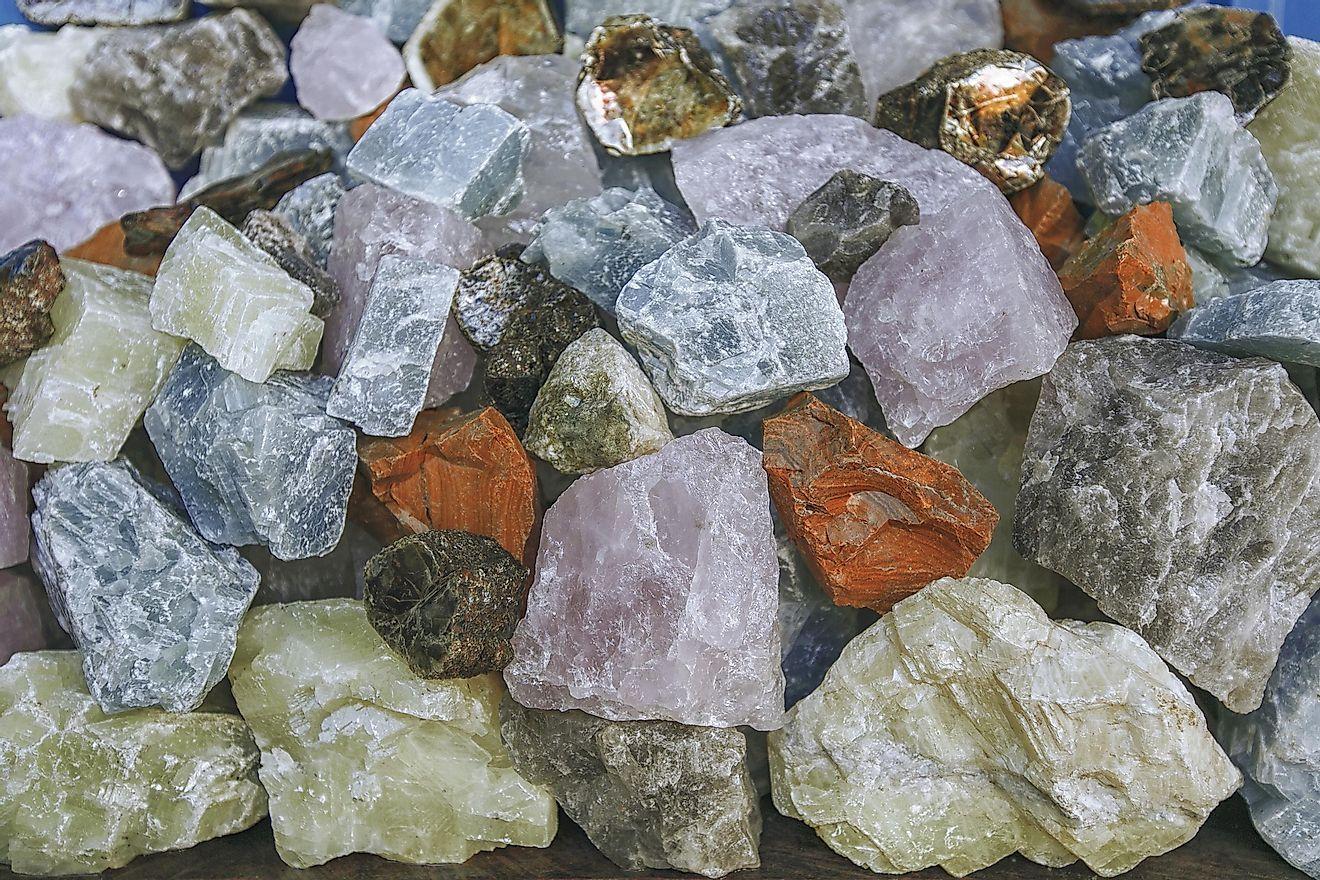 [Speaker Notes: Our “big question” is: Why are rocks important and how do they affect the world around us? [Pause and illicit predictions from students.]

I love all these thoughtful scientific hypotheses!  Be sure to keep this question and your predictions in mind as we move through these next few lessons, and we’ll continue to revisit it.]
What Rock Is It Made of?
Have students select an object made of rocks and identify the main rocks the object is made of. Then, have students research into what the rocks are made of e.g., minerals, sediments. Students will share their findings next class.

For example:
The marble countertop – marble (metamorphic rock from limestone) – mostly calcite or dolomite
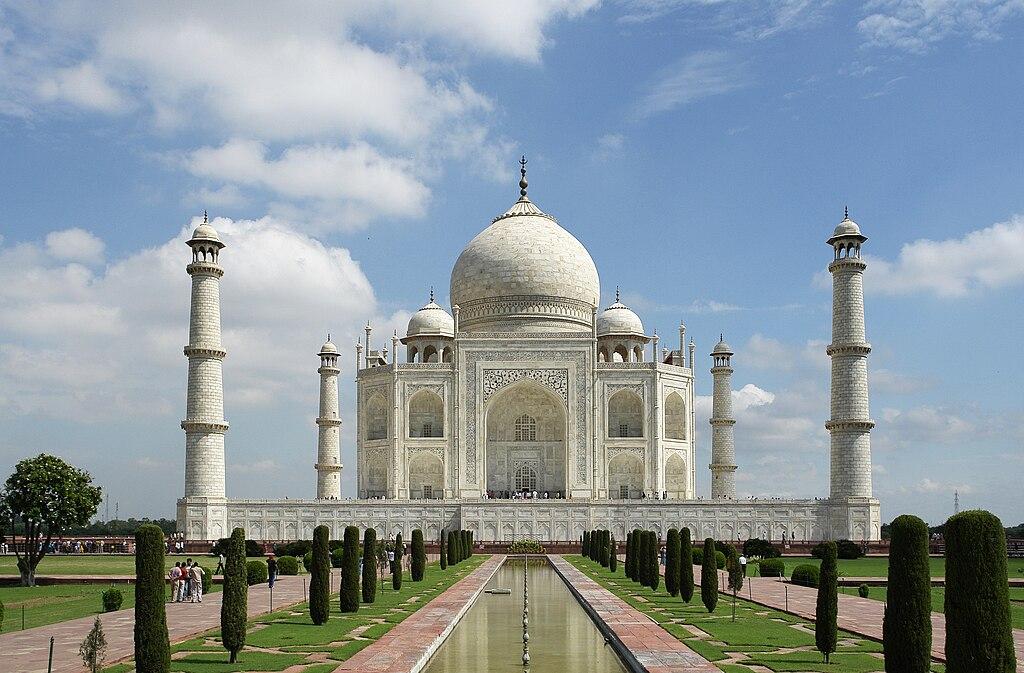 The Taj Mahal, a famous mausoleum in India, is completely made of marble.
[Speaker Notes: Have students select an object made of rocks and identify the main rocks the object is made of. Then, have students research into what the rocks are made of. Students will share their findings next class.

For example:
The marble countertop – marble (metamorphic rock from limestone) – mostly calcite or dolomite

Alternatively, you can provide a list of structures/objects for students to select.]
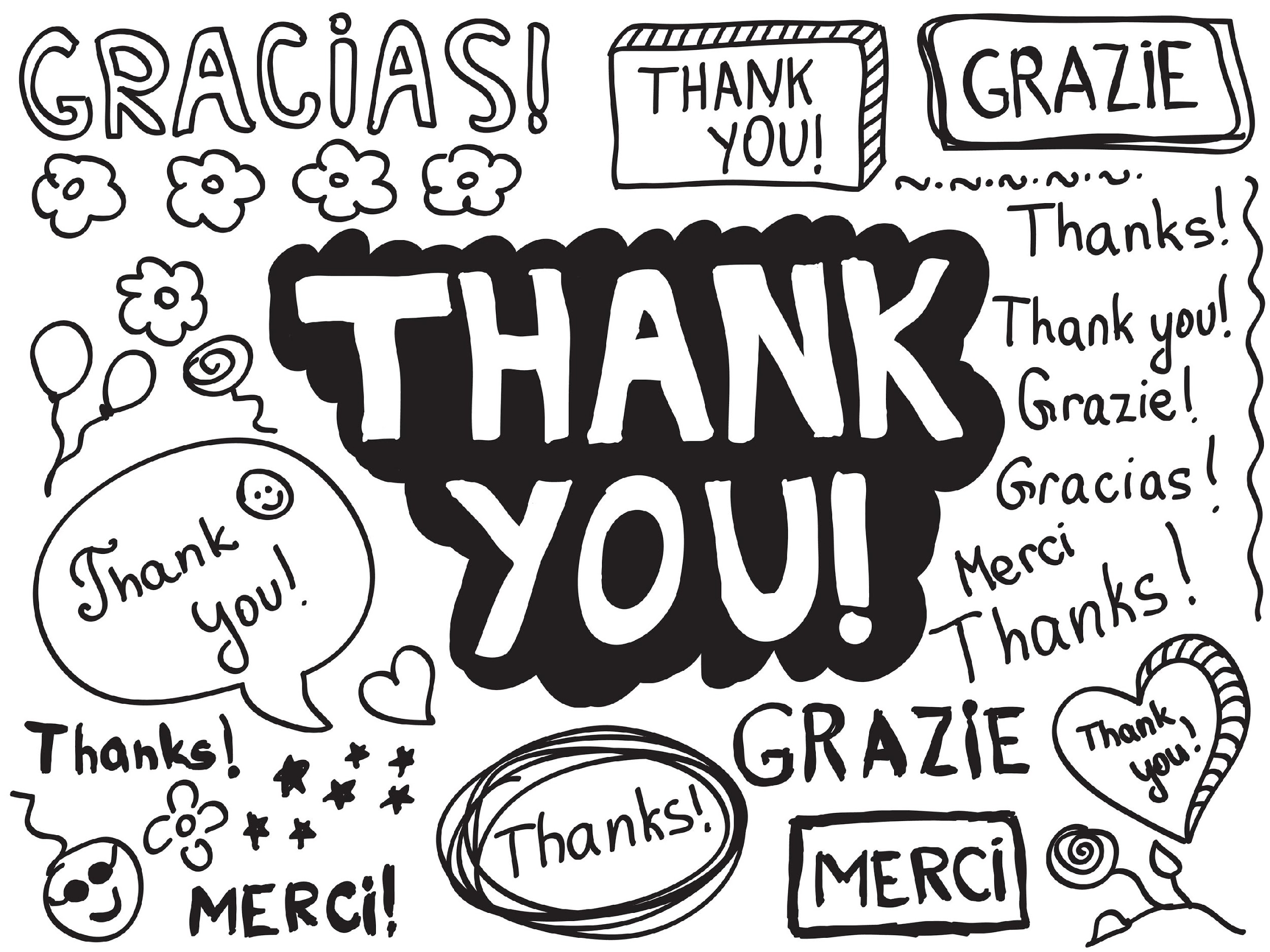 [Speaker Notes: Thanks for watching, and please continue watching CAPs available from this website.]
This Was Created With Resources From:
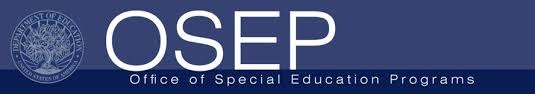 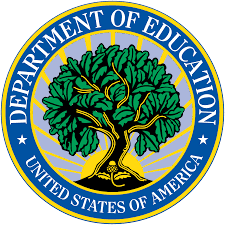 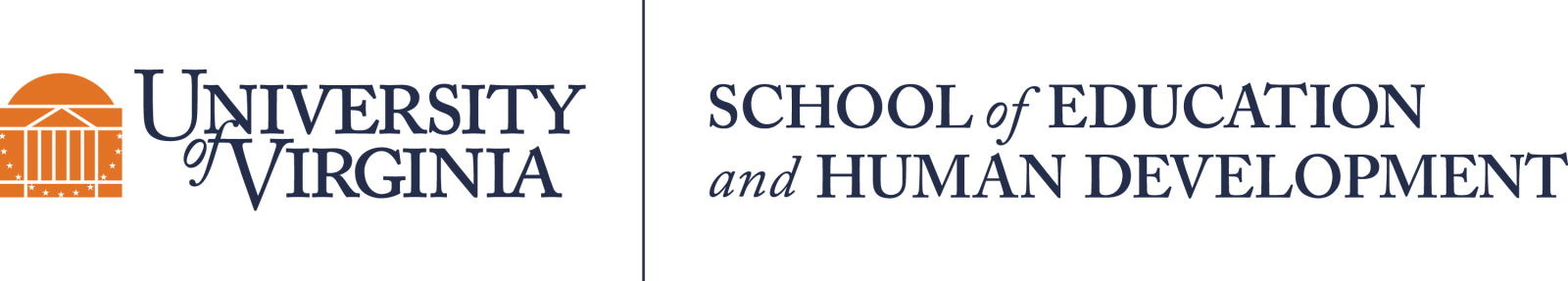 Questions or Comments

 Michael Kennedy, Ph.D.          MKennedy@Virginia.edu 
Rachel L Kunemund, Ph.D.	             rk8vm@virginia.edu